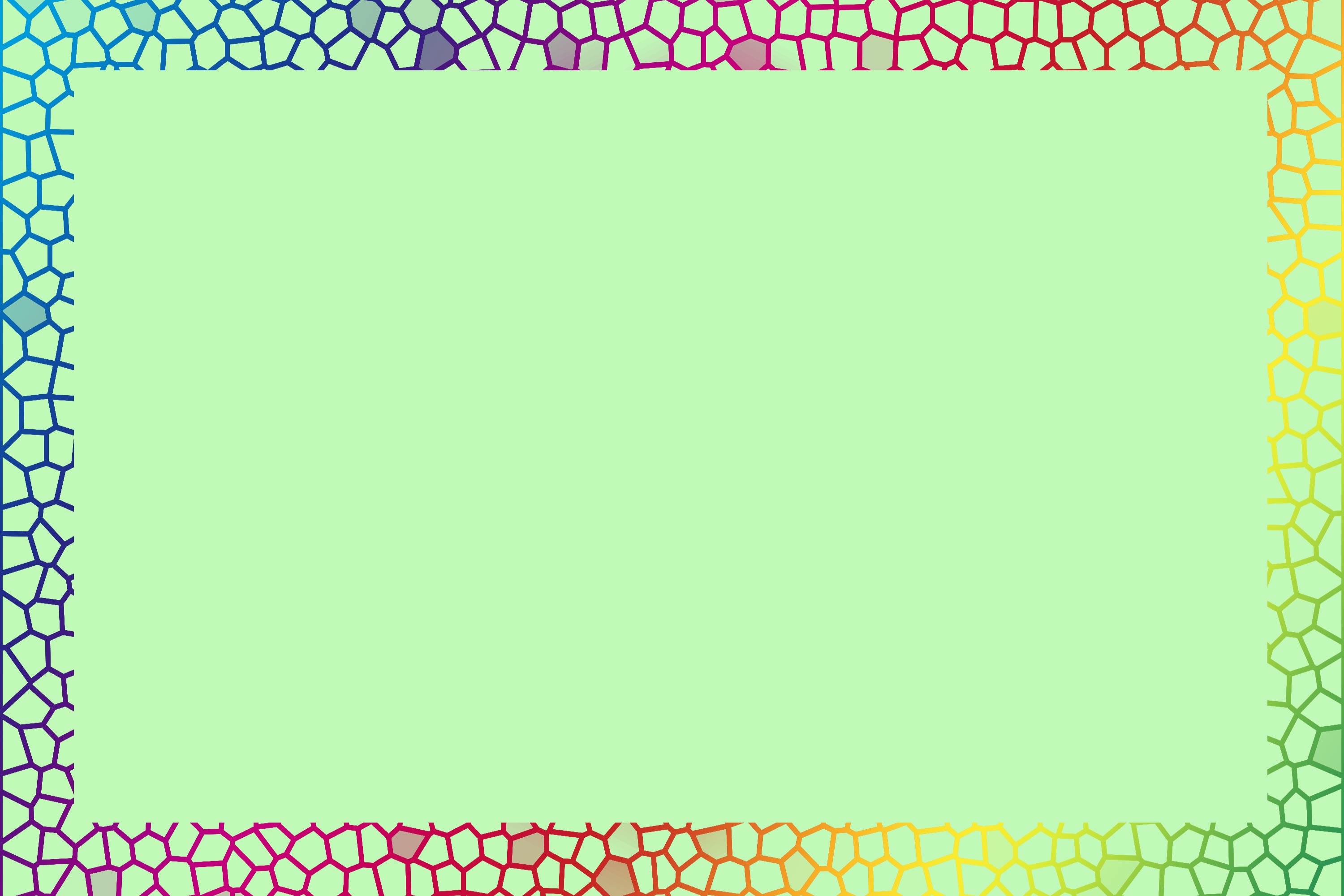 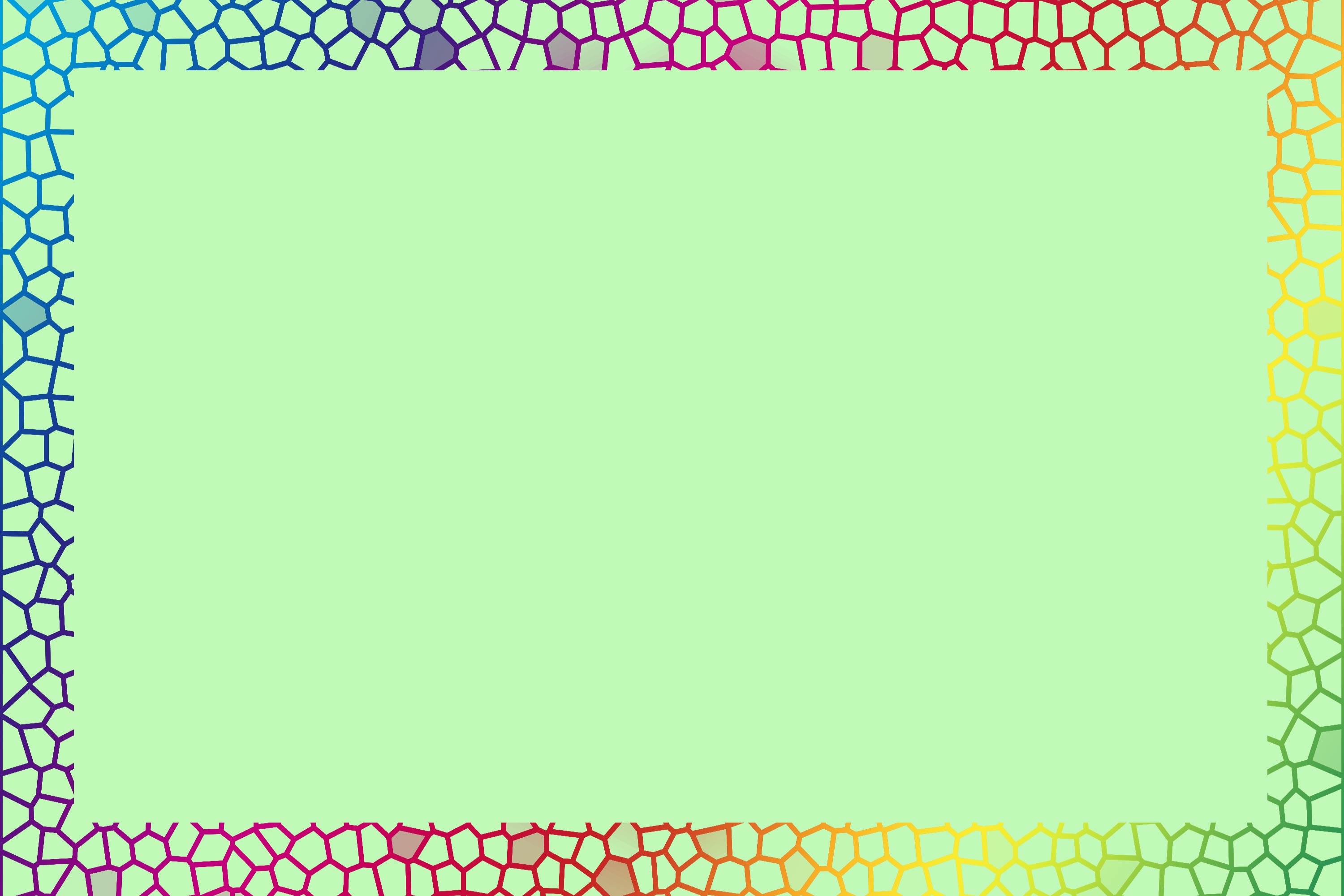 Муниципальное бюджетное дошкольное образовательное учреждение«Детский сад комбинированного вида «Ягодка»
Современная образовательная среда ДОУ. 
Реализация ФГОС.
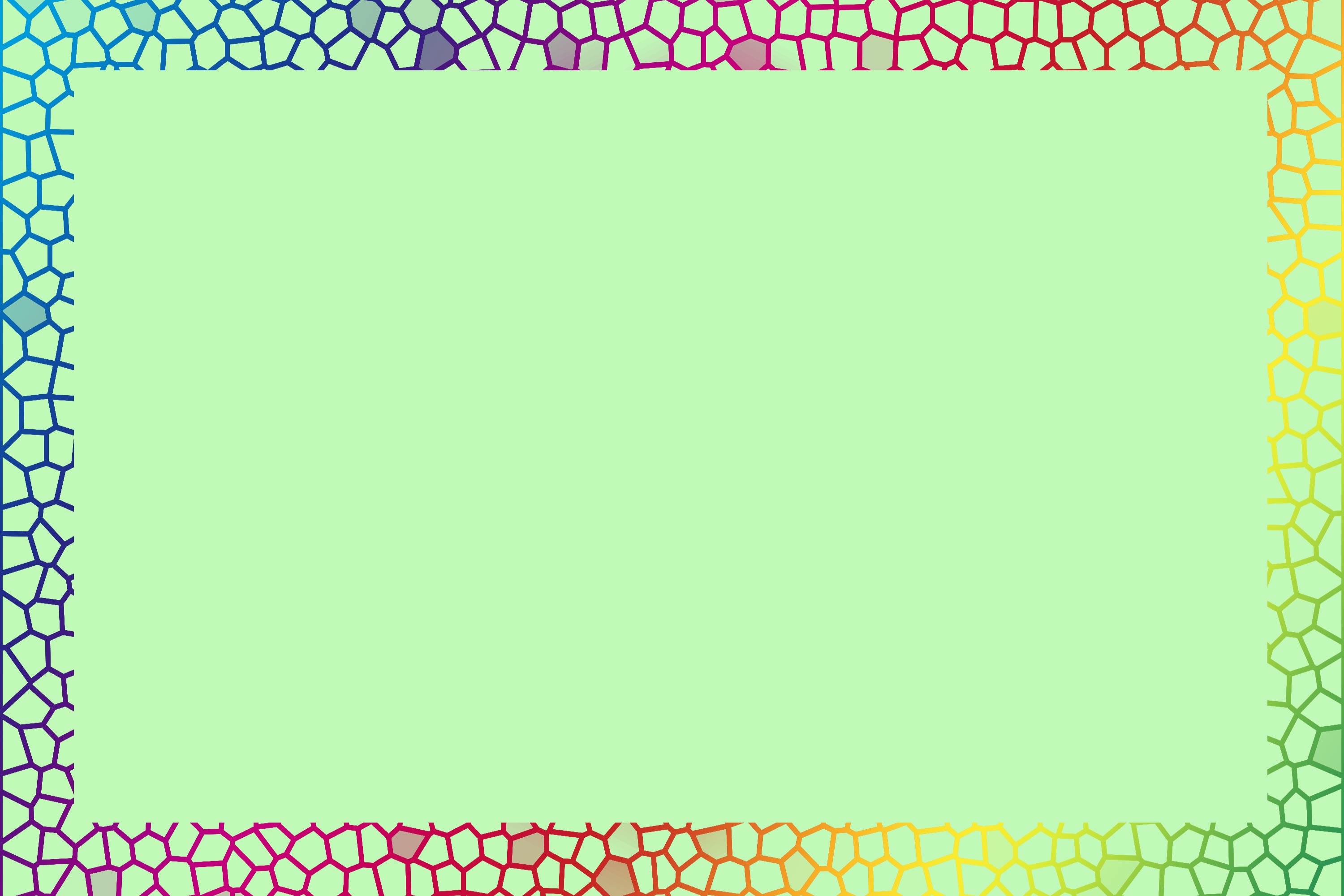 «Каждый ребенок – это особый мир, и познать его может только тот, кто умеет вместе с малышом разделить его огорчения и тревоги, его радости и успехи. Не снизойти до ребенка, а подняться до уровня его понимания»
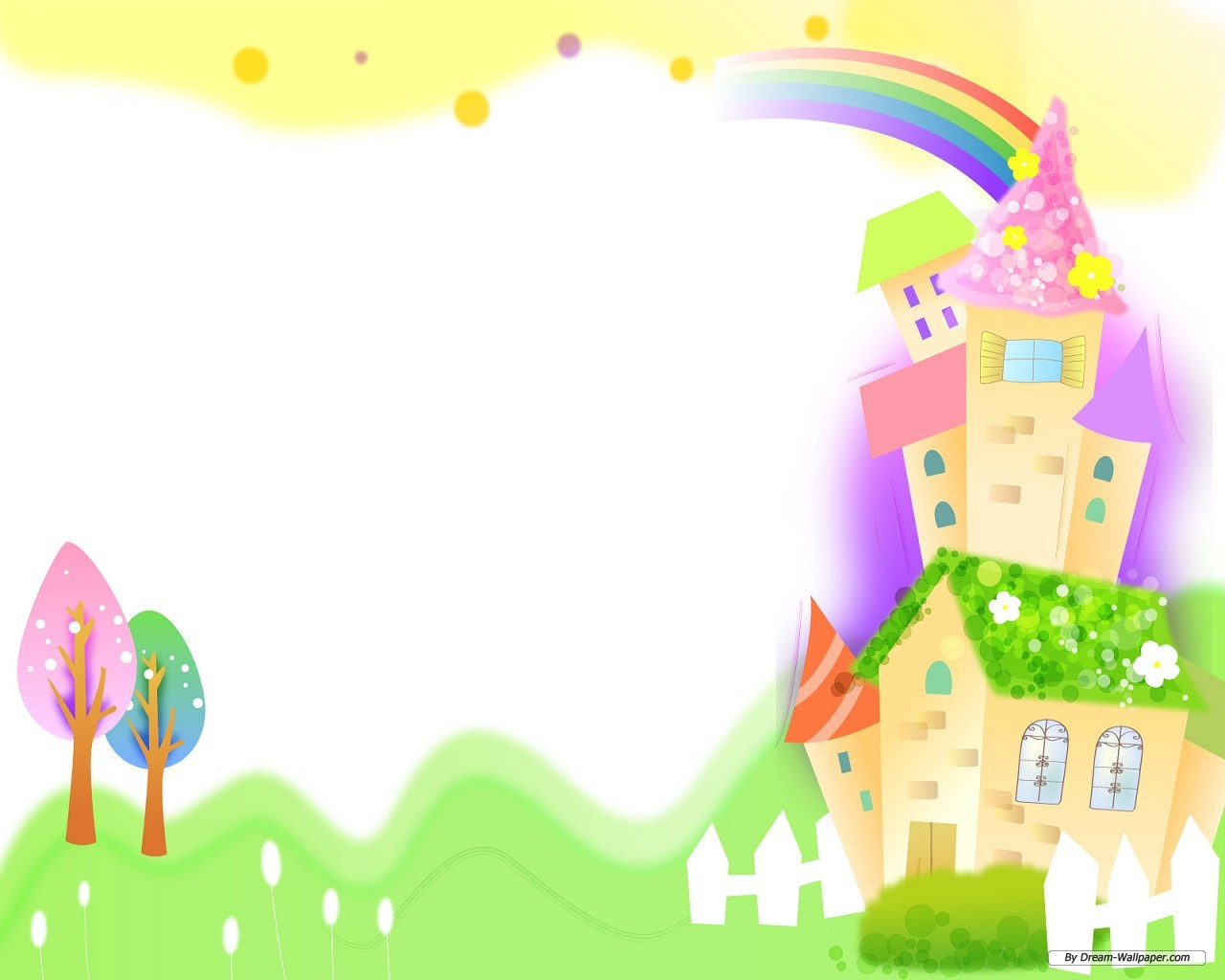 Муниципальное бюджетное дошкольное образовательное учреждение
«Детский сад комбинированного вида 
«Ягодка»

функционирует с 1985 года.
МБДОУ «Детский сад комбинированного вида «Ягодка»
 посещает 120 воспитанников с 2 до 7 лет,
 работают 5 возрастных групп.

 Наполняемость групп-21-28 детей.
Педагогический состав – 13 чел., из них имеют:
1 квалификационная категория- 9 чел.
СЗД-2 чел.
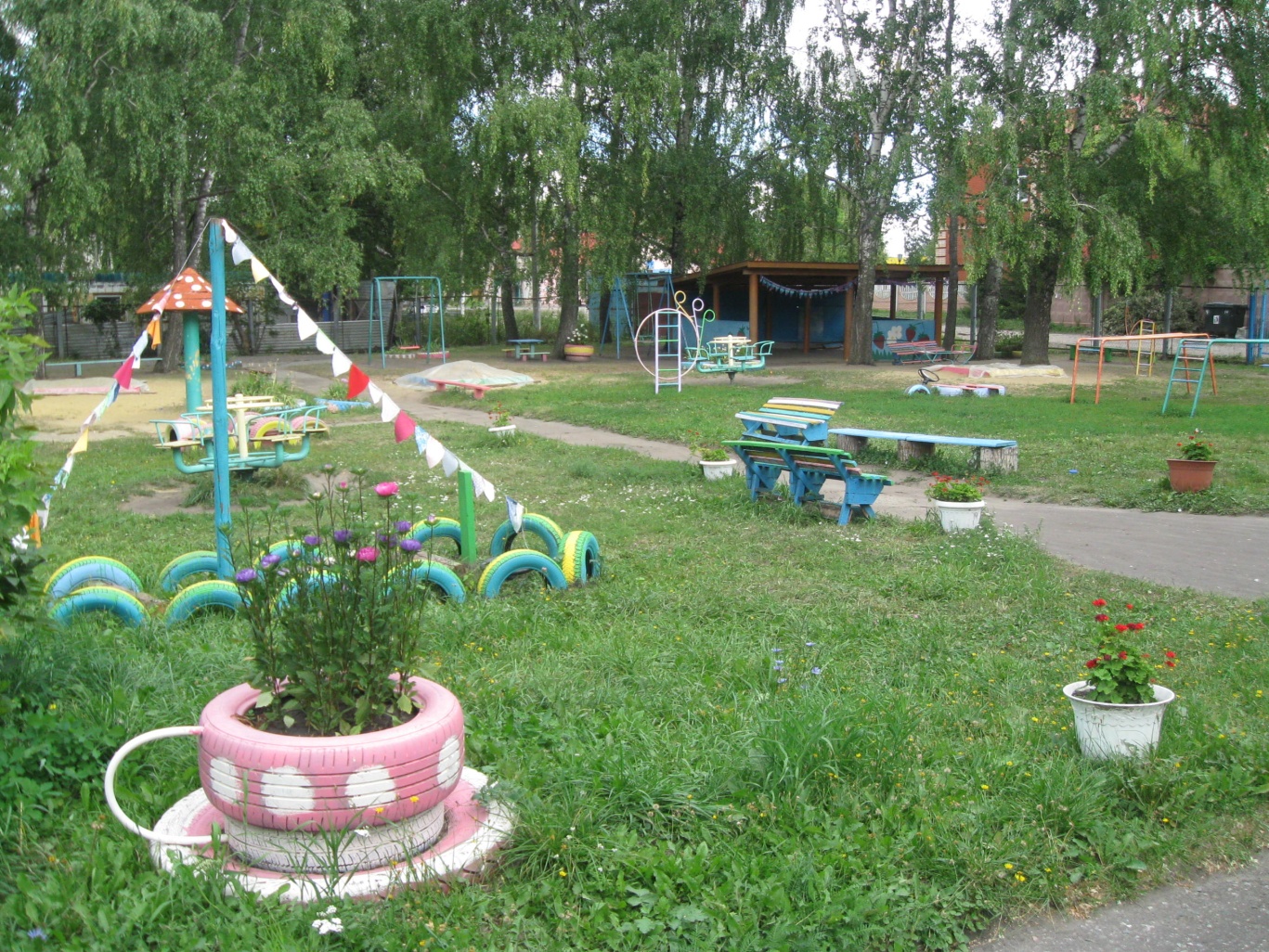 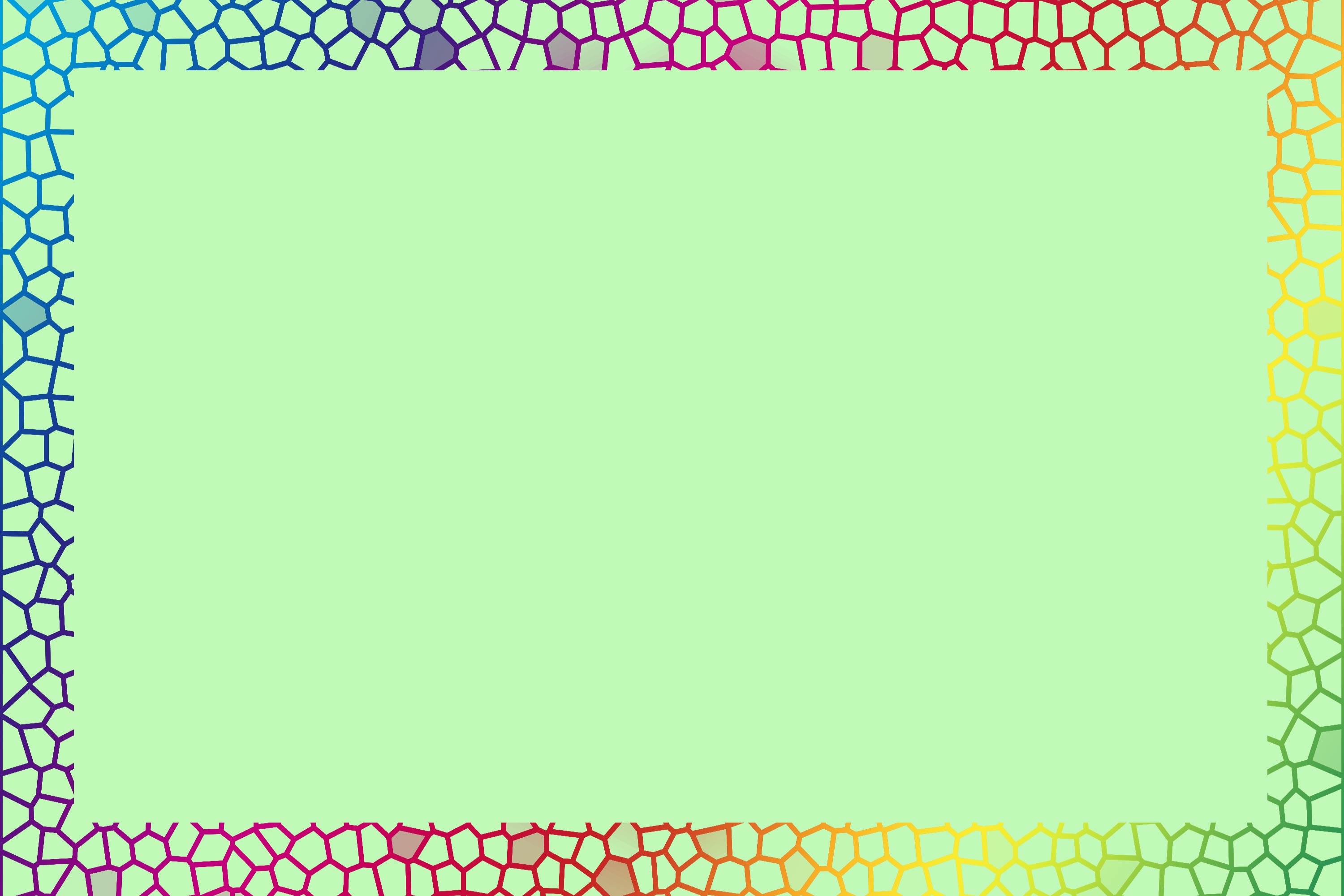 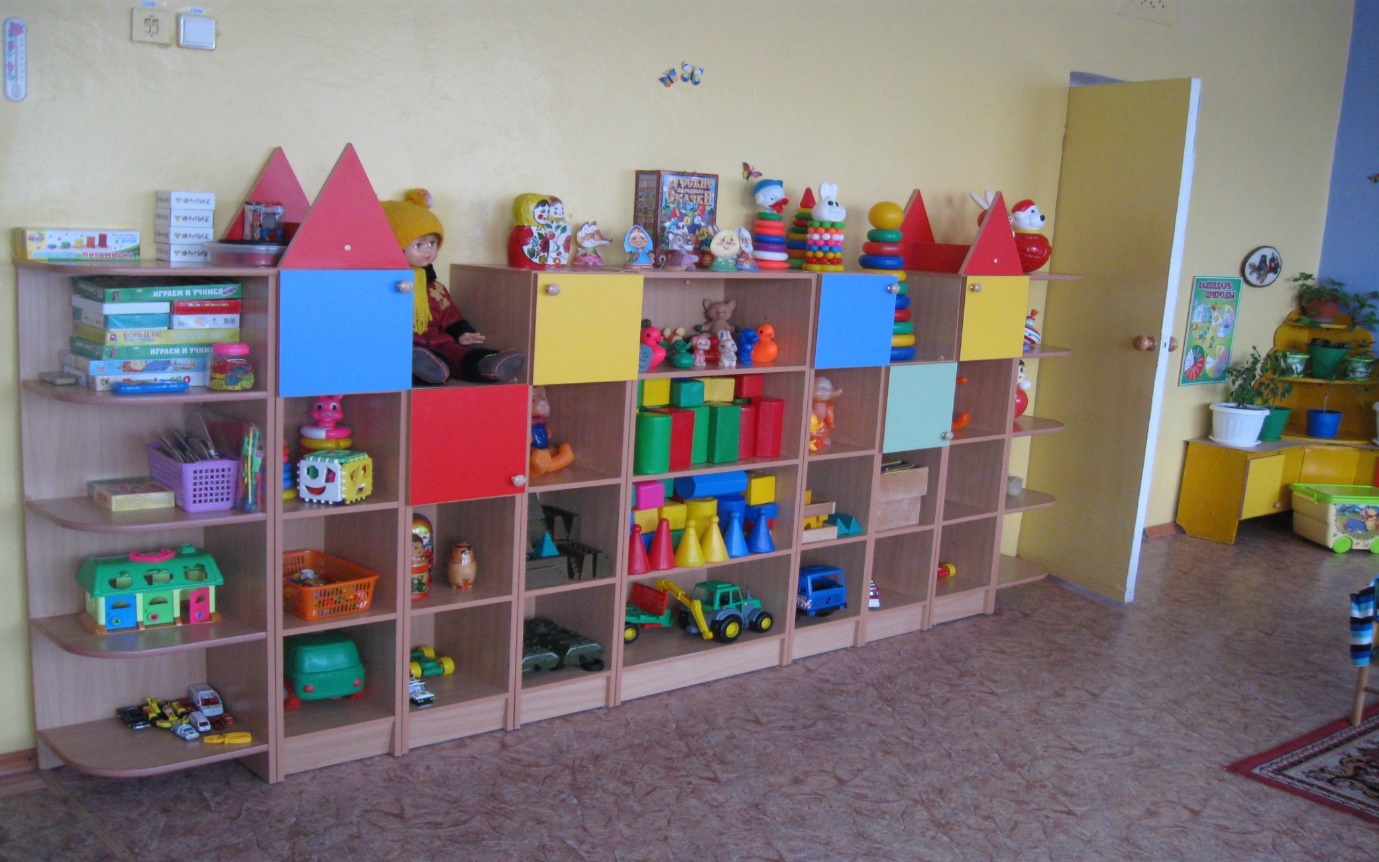 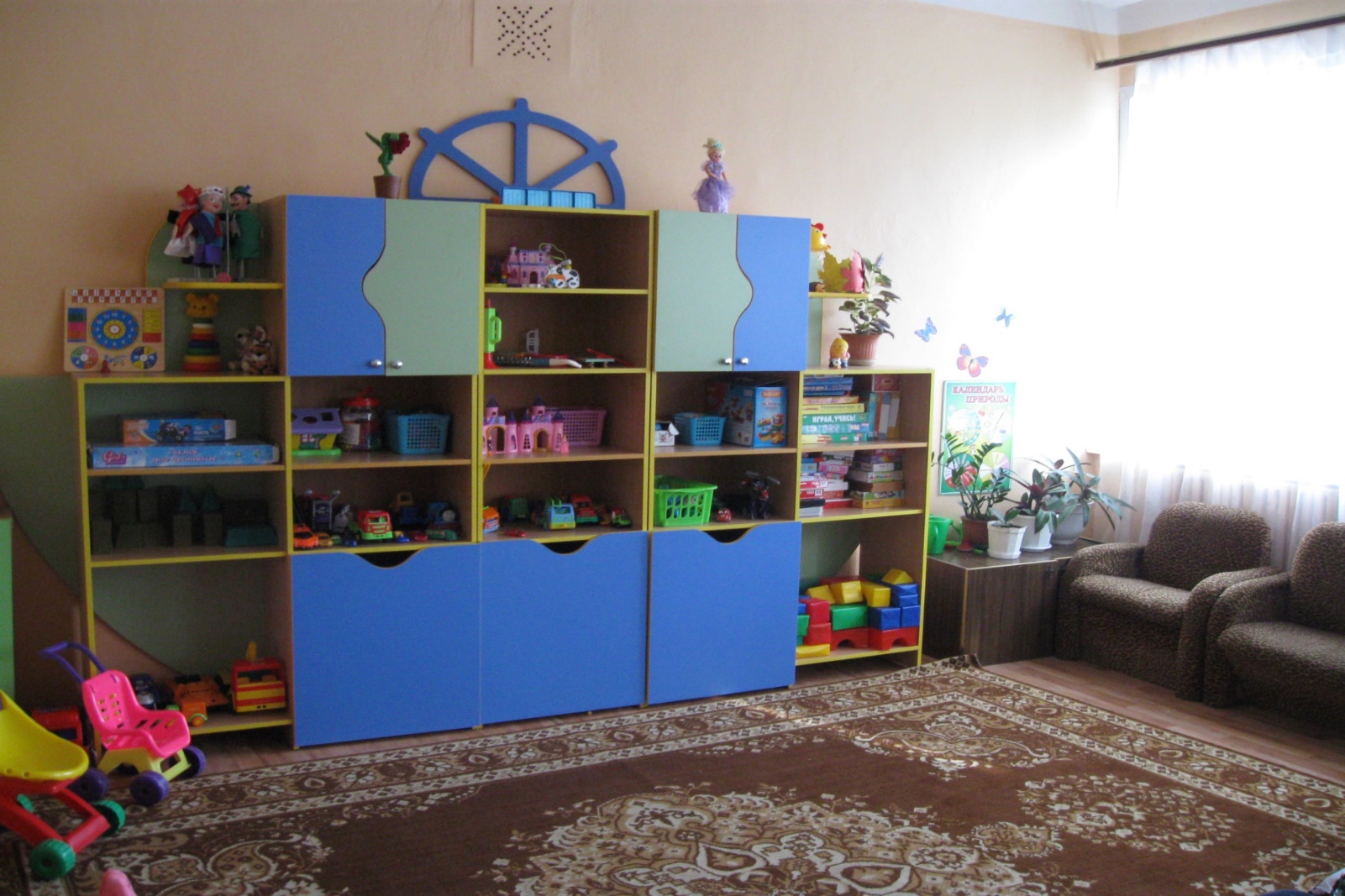 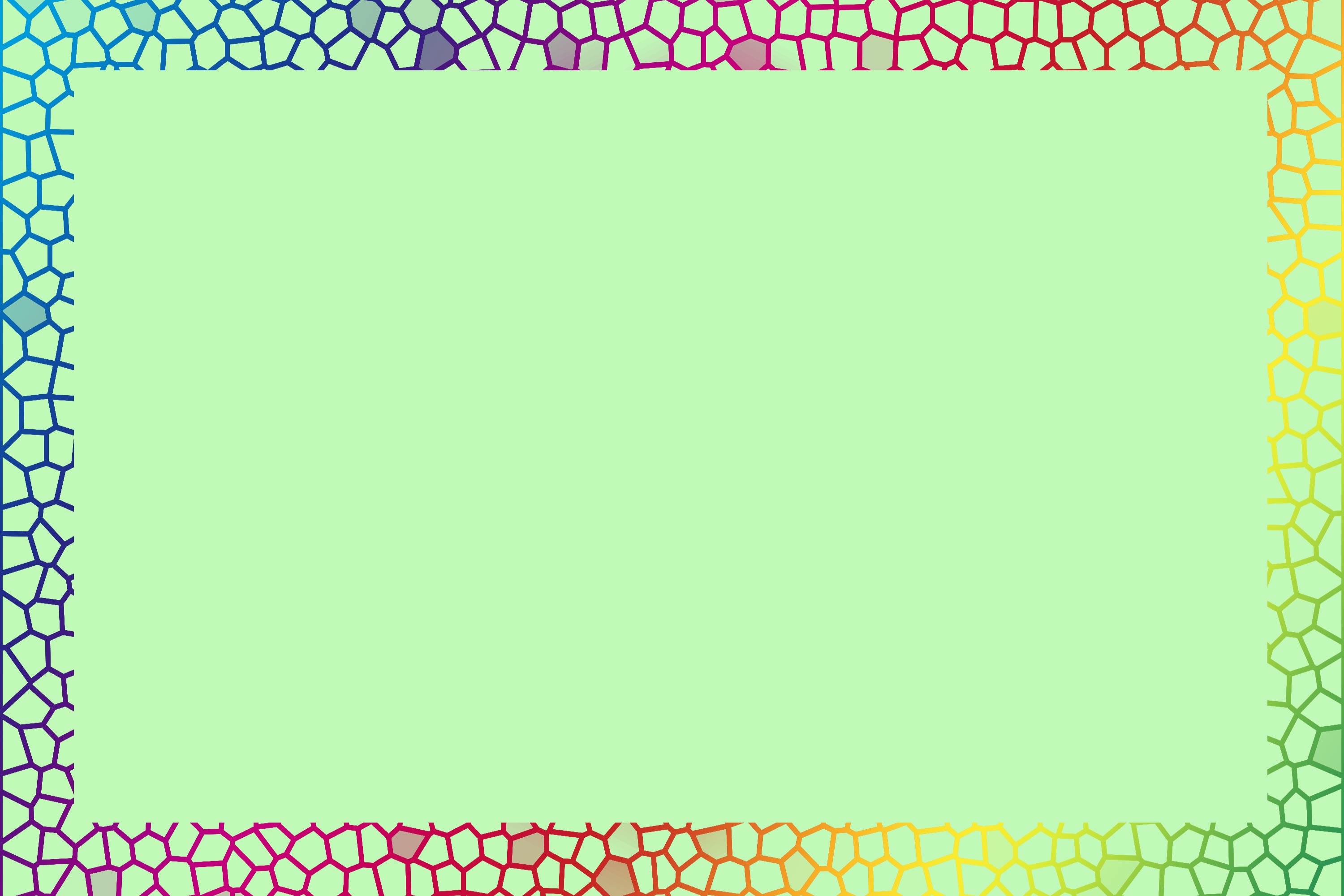 Фото коллектива
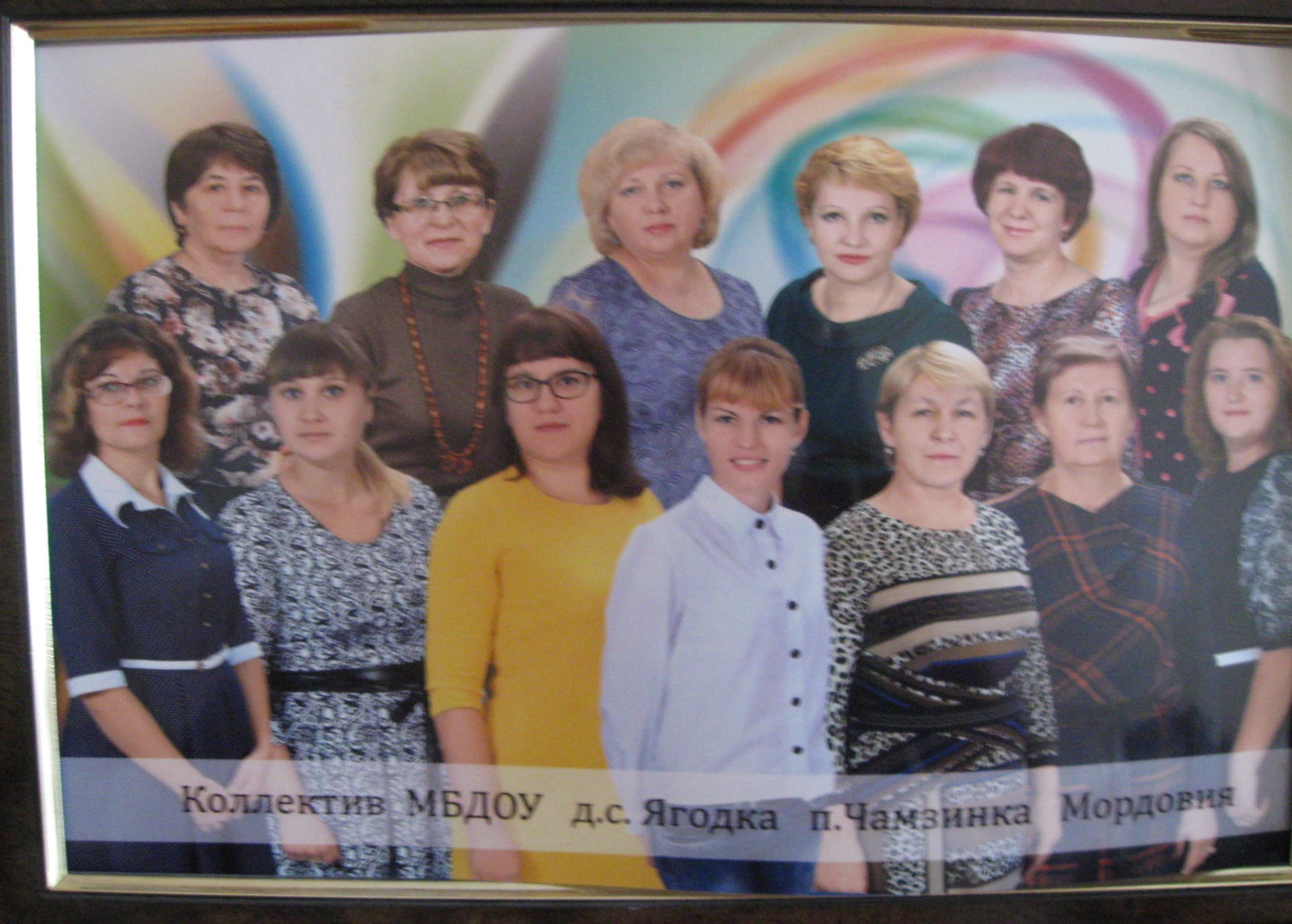 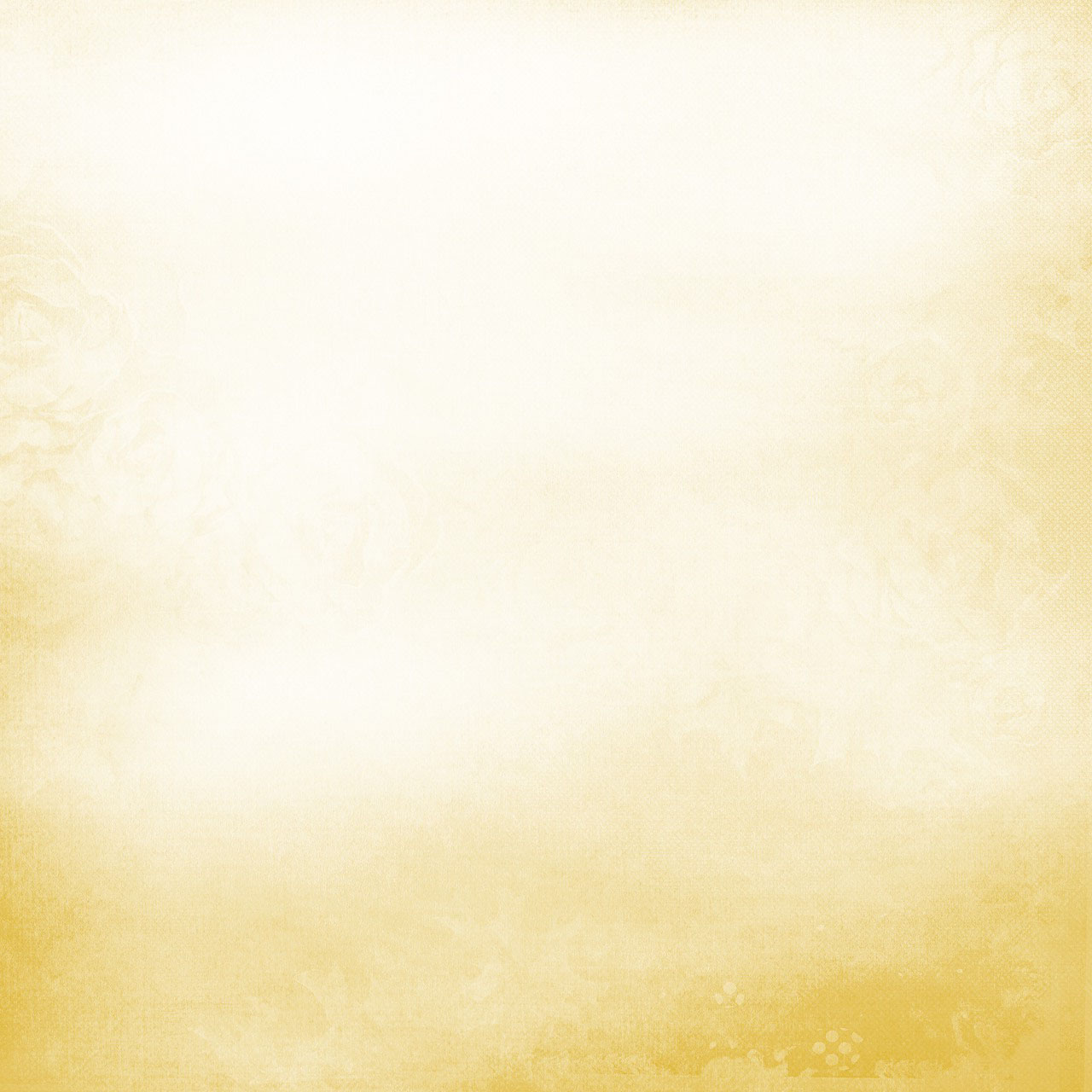 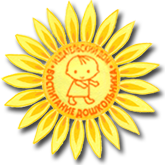 ФЕДЕРАЛЬНЫЙ ГОСУДАРСТВЕННЫЙ ОБРАЗОВАТЕЛЬНЫЙ СТАНДАРТ ДОШКОЛЬНОГО ОБРАЗОВАНИЯ
I.Общие положения
… 1.2. Стандарт разработан на основе Конституции РФ и законодательства РФ с учётом Конвенции ООН о правах ребёнка…
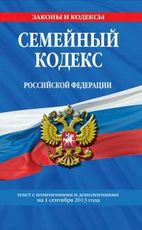 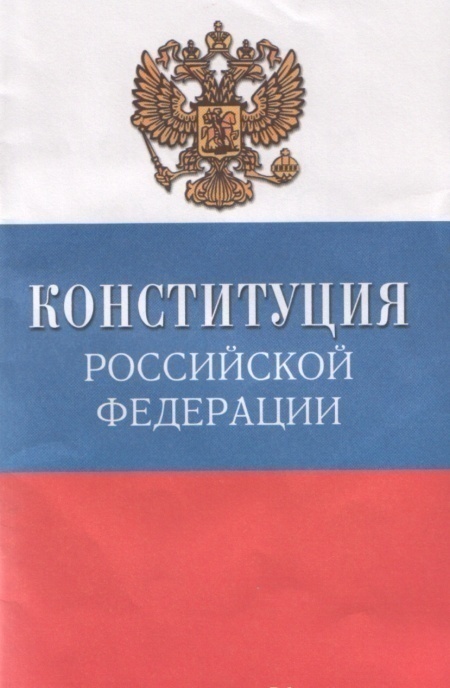 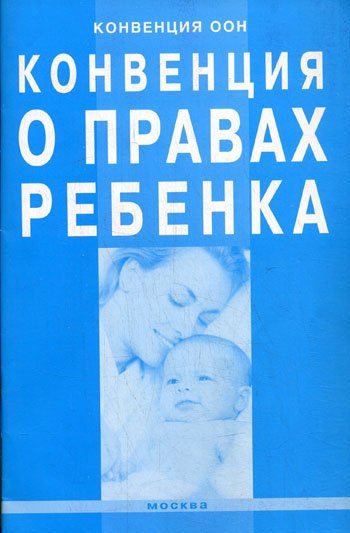 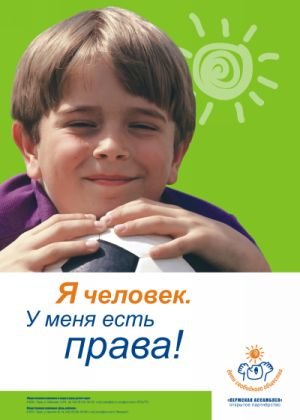 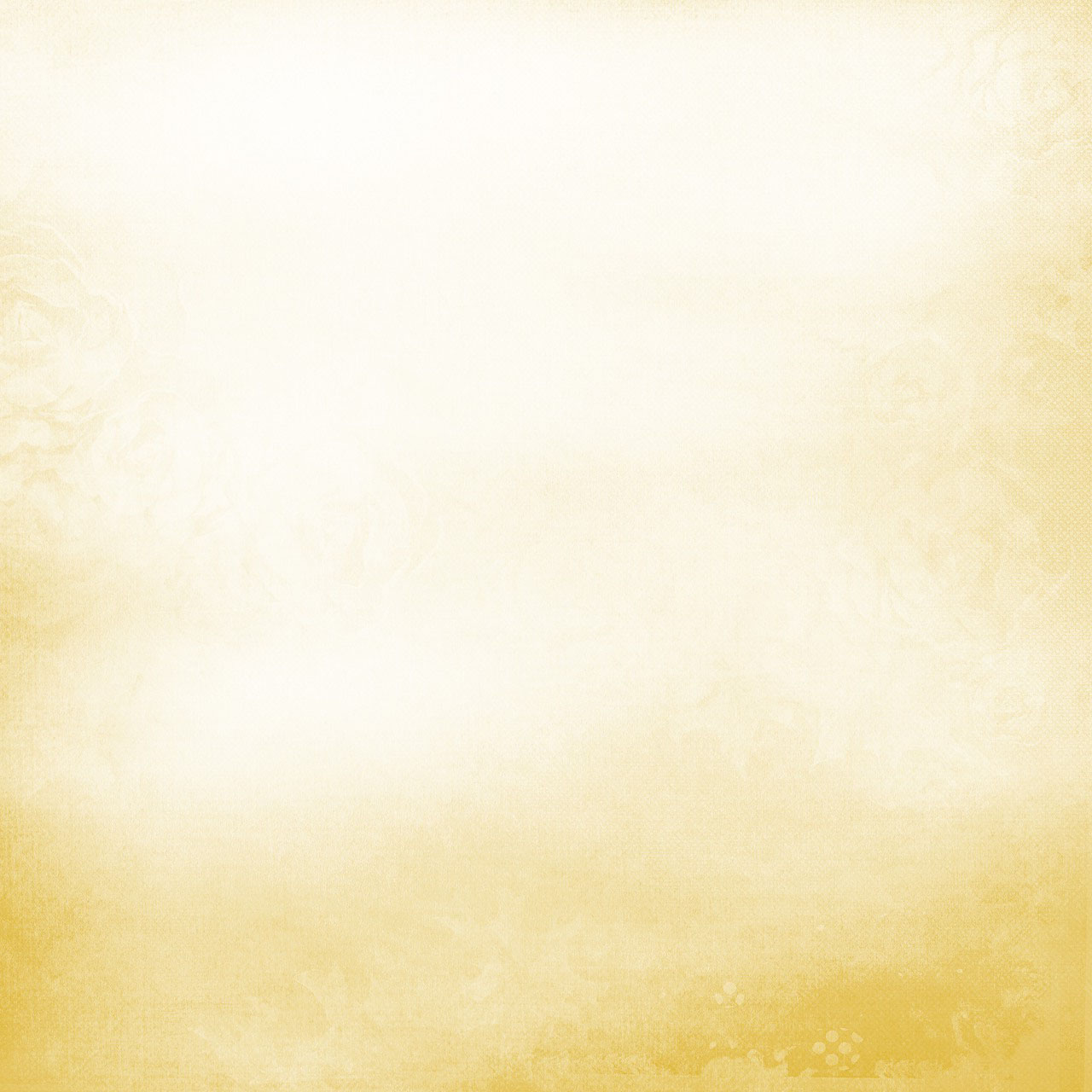 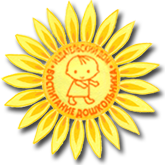 ОБРАЗОВАТЕЛЬНЫЕ ОБЛАСТИ
Социально-
коммуникативное
развитие
Физическое развитие
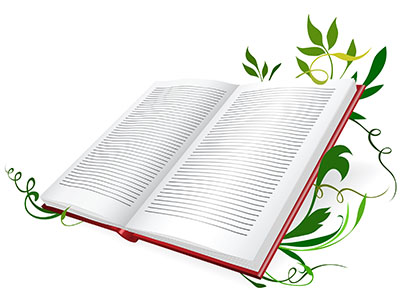 Художественно-
эстетическое
развитие
Познавательное развитие
Речевое развитие
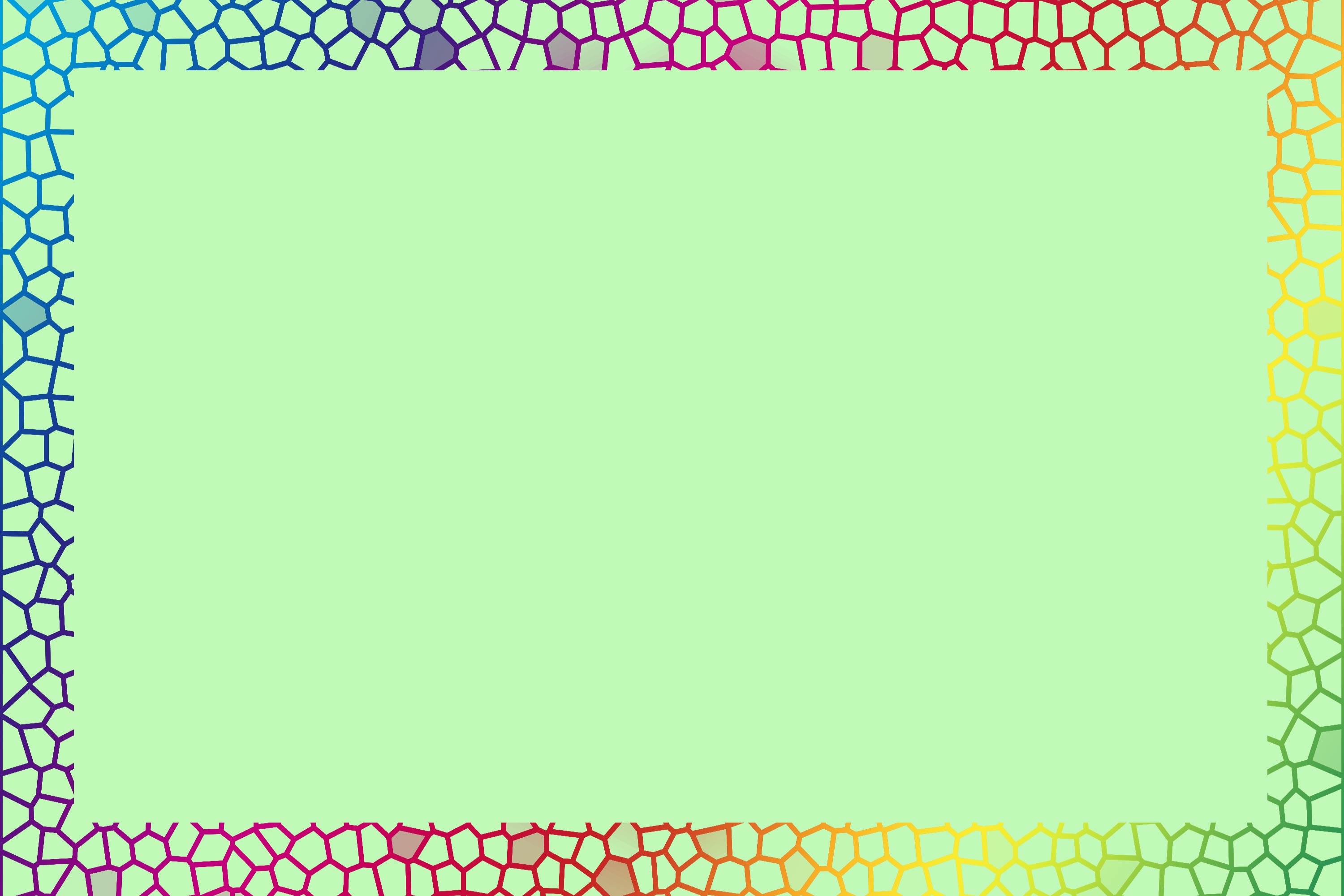 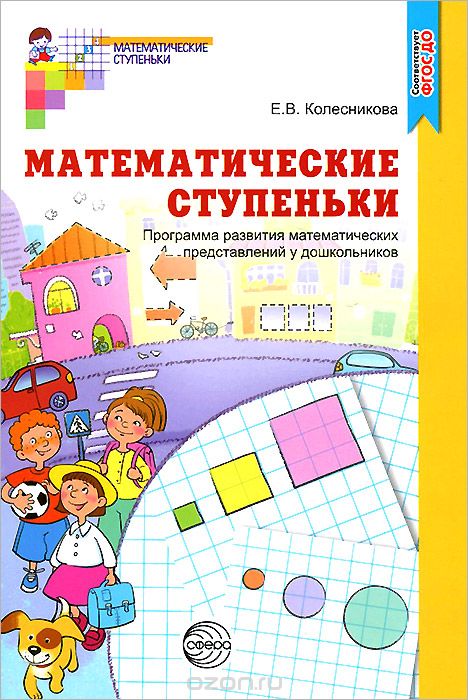 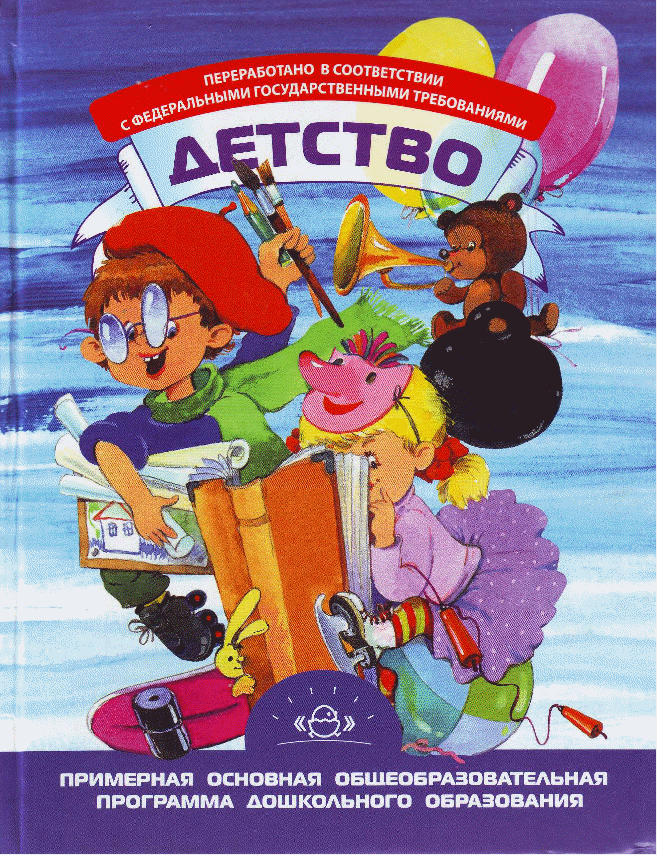 Программа Детство
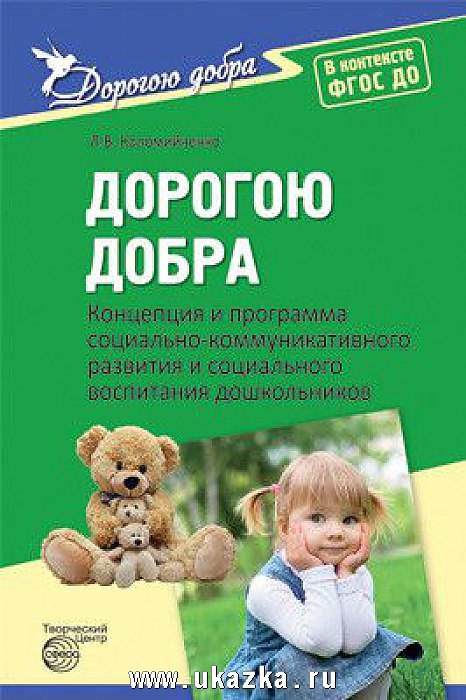 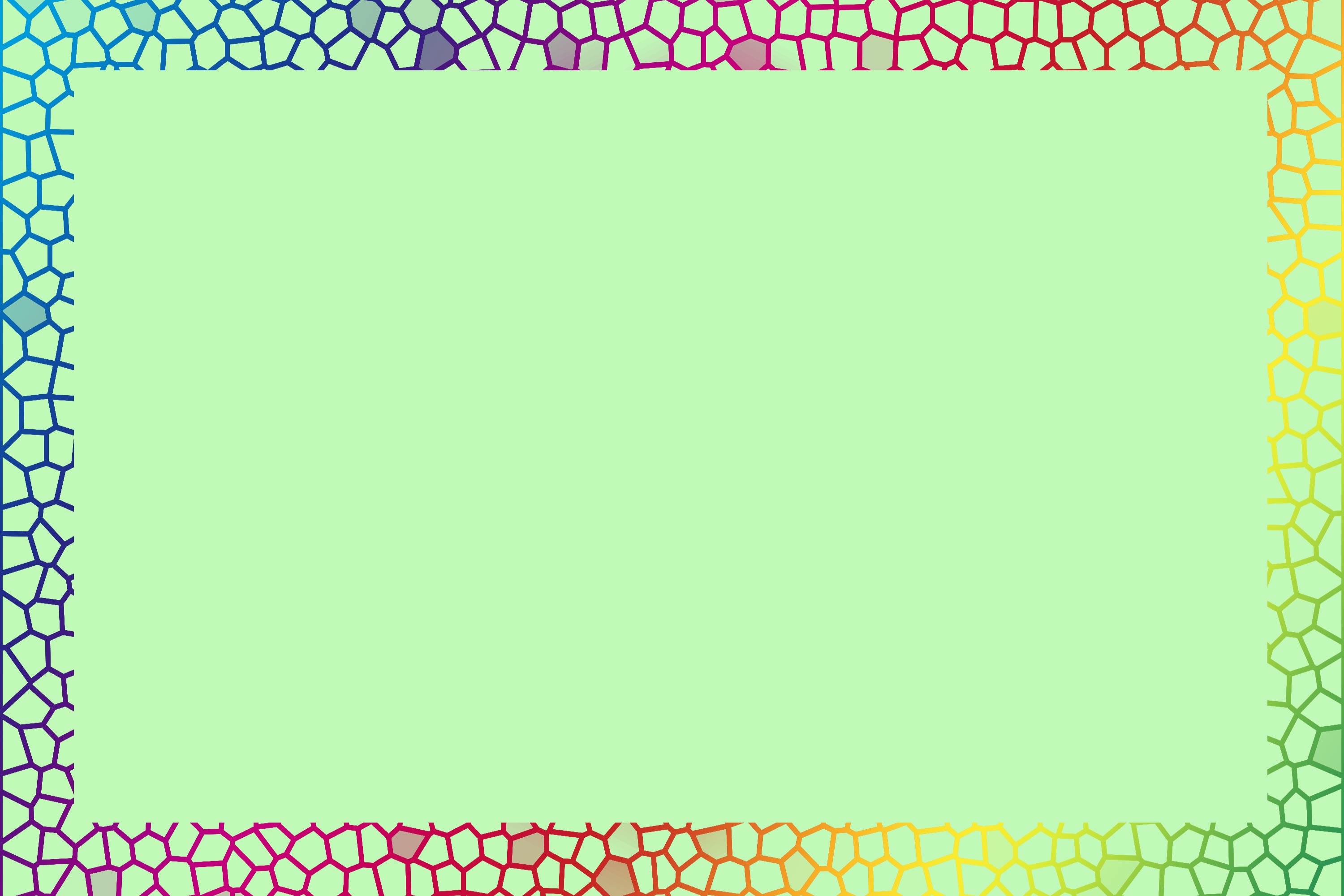 Группы детского сада
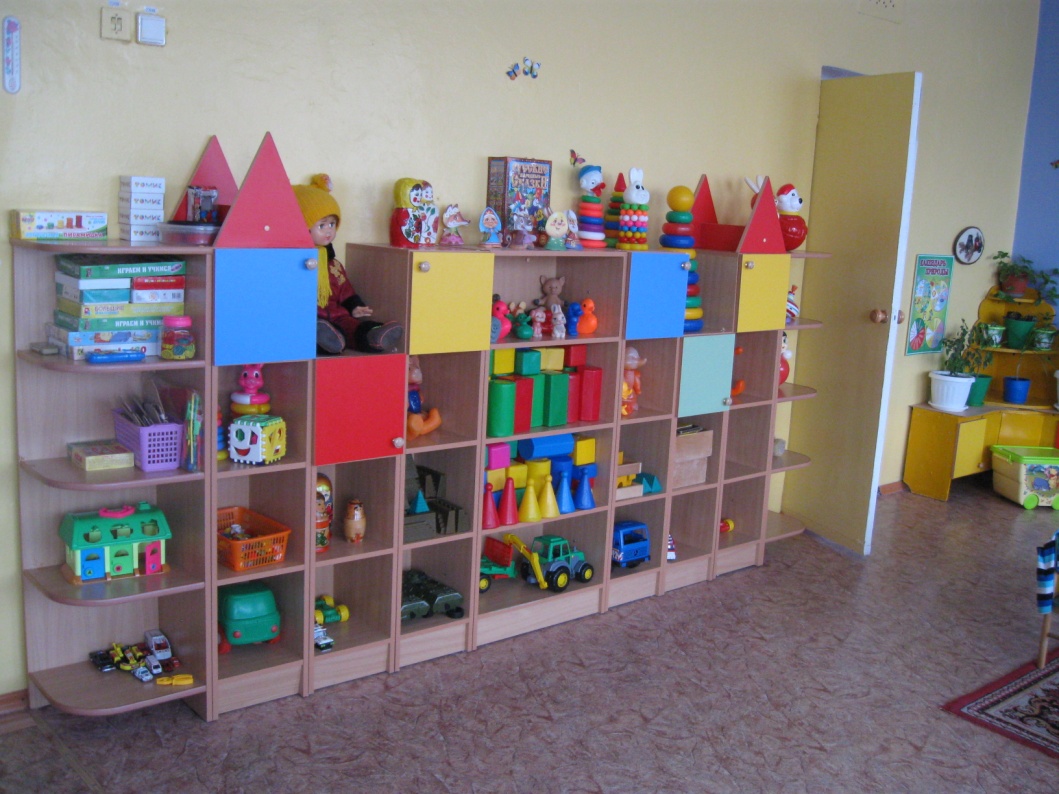 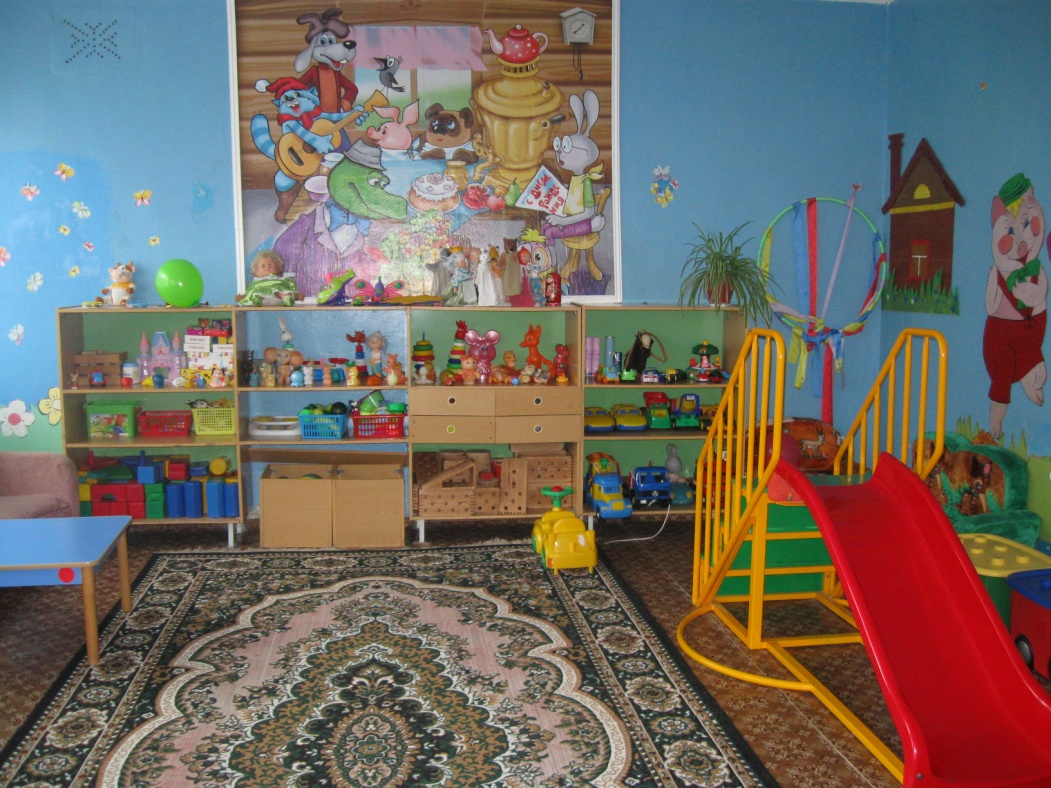 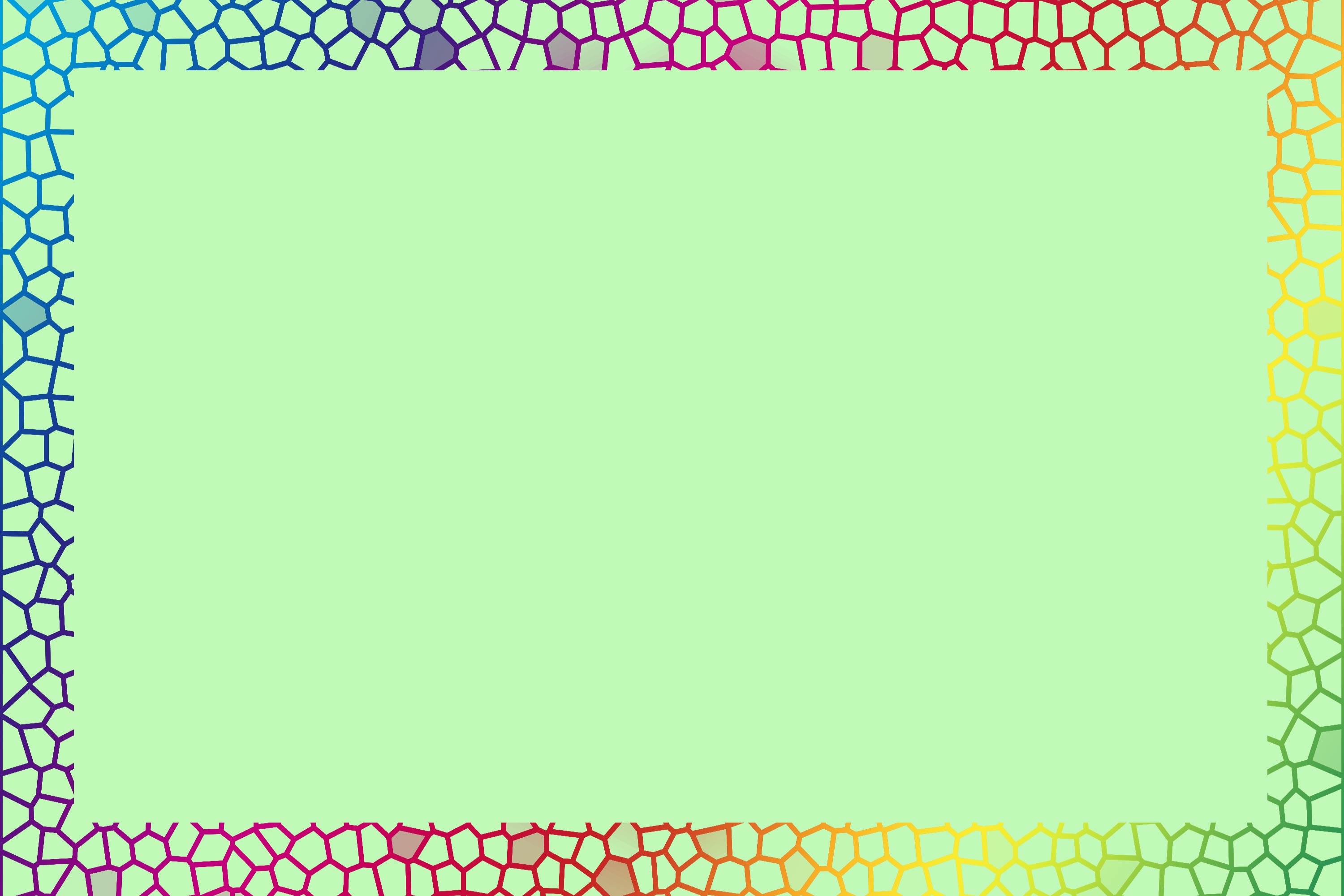 Кружковая деятельность
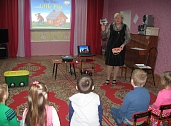 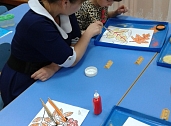 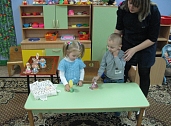 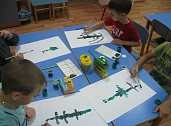 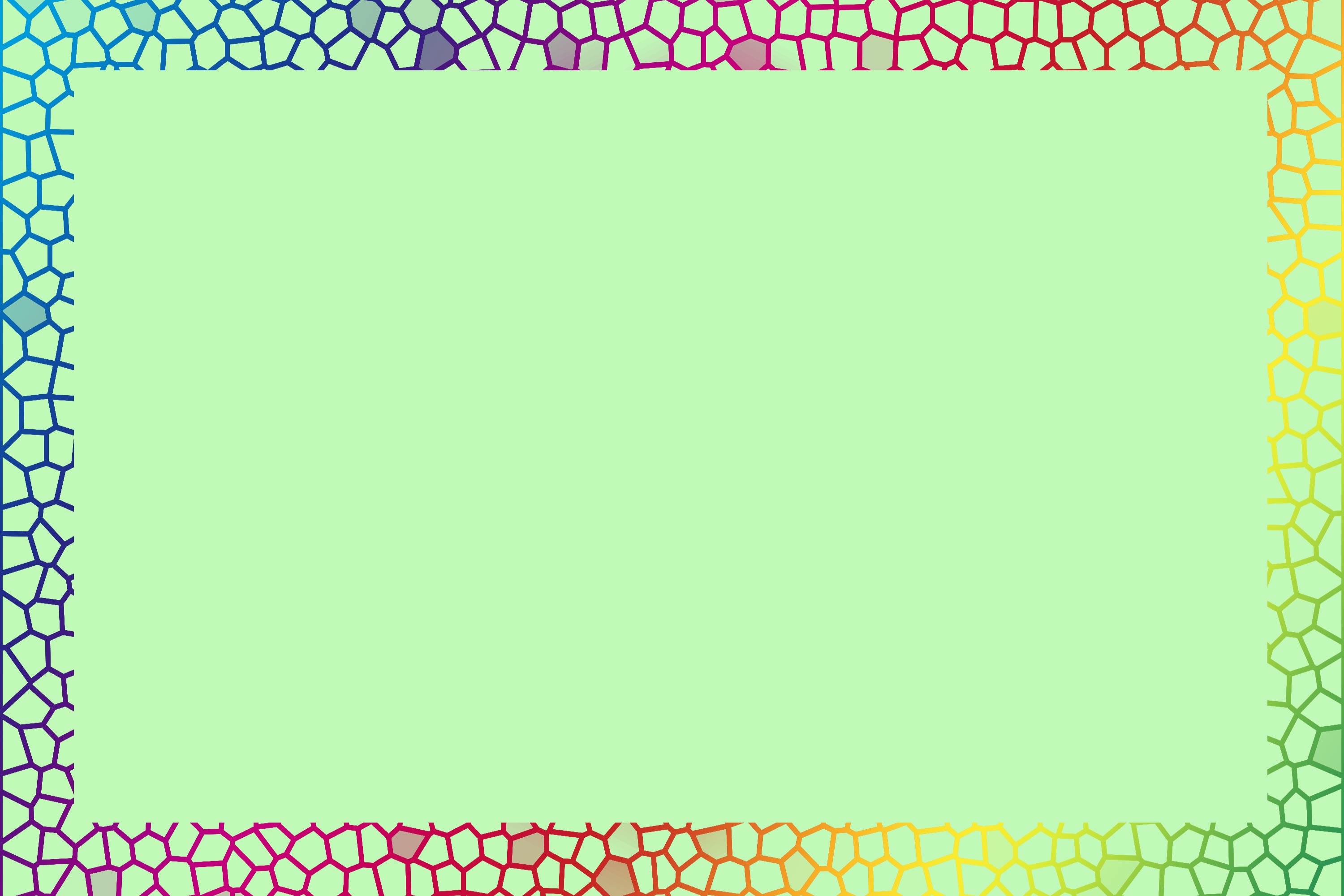 Районное методическое объединение учителей-логопедов«Автоматизация звука [Ш] в словах и предложениях» (Ларькина С.А.)
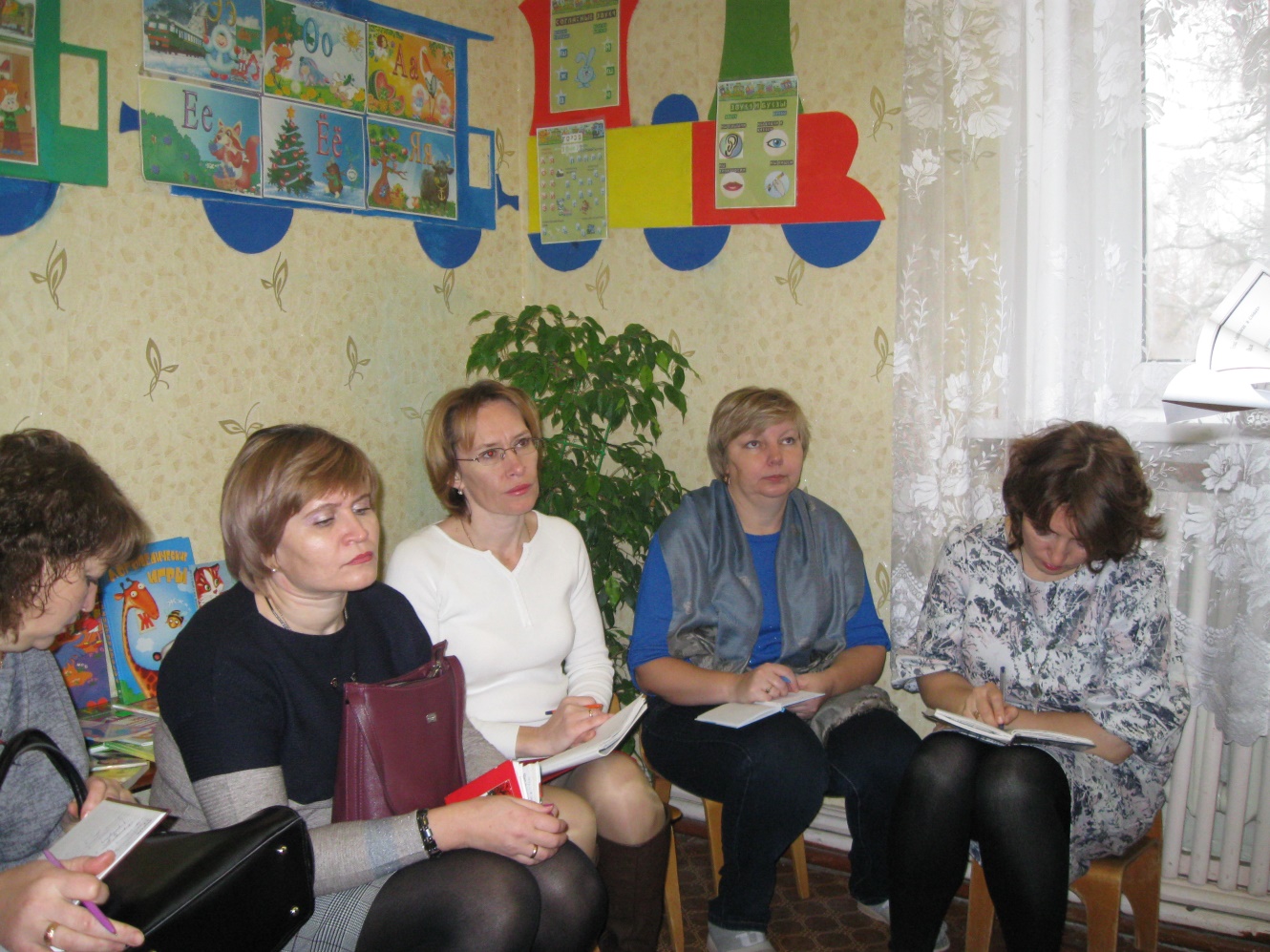 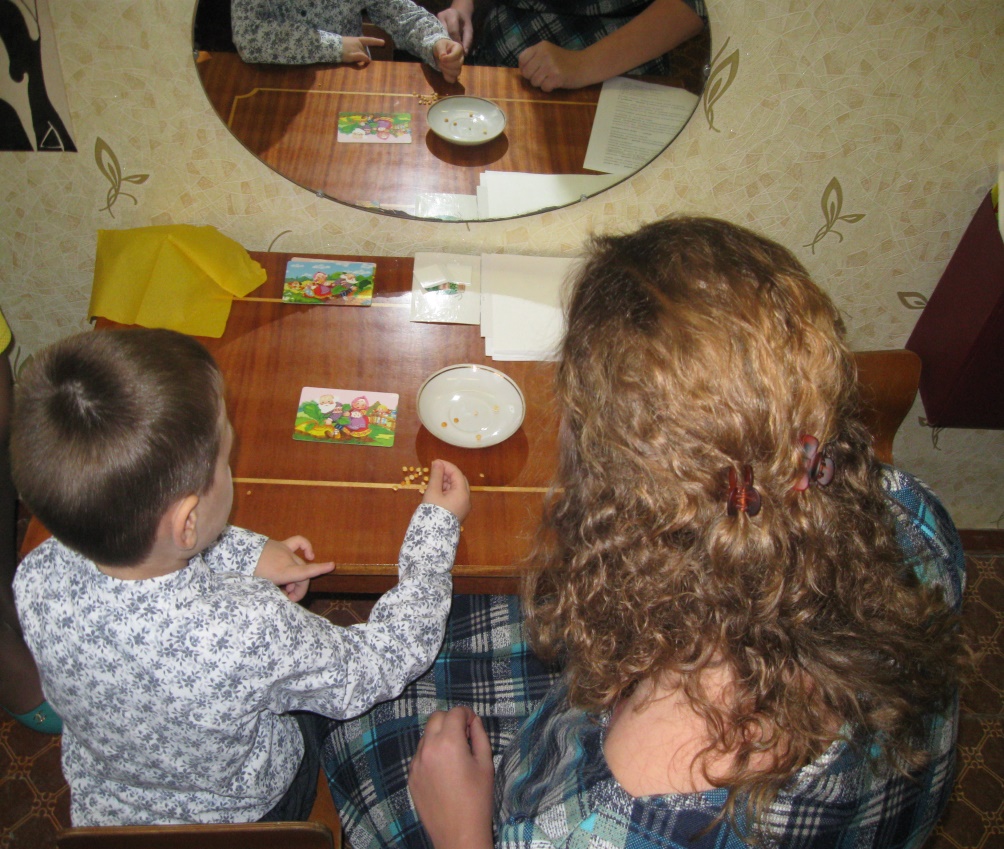 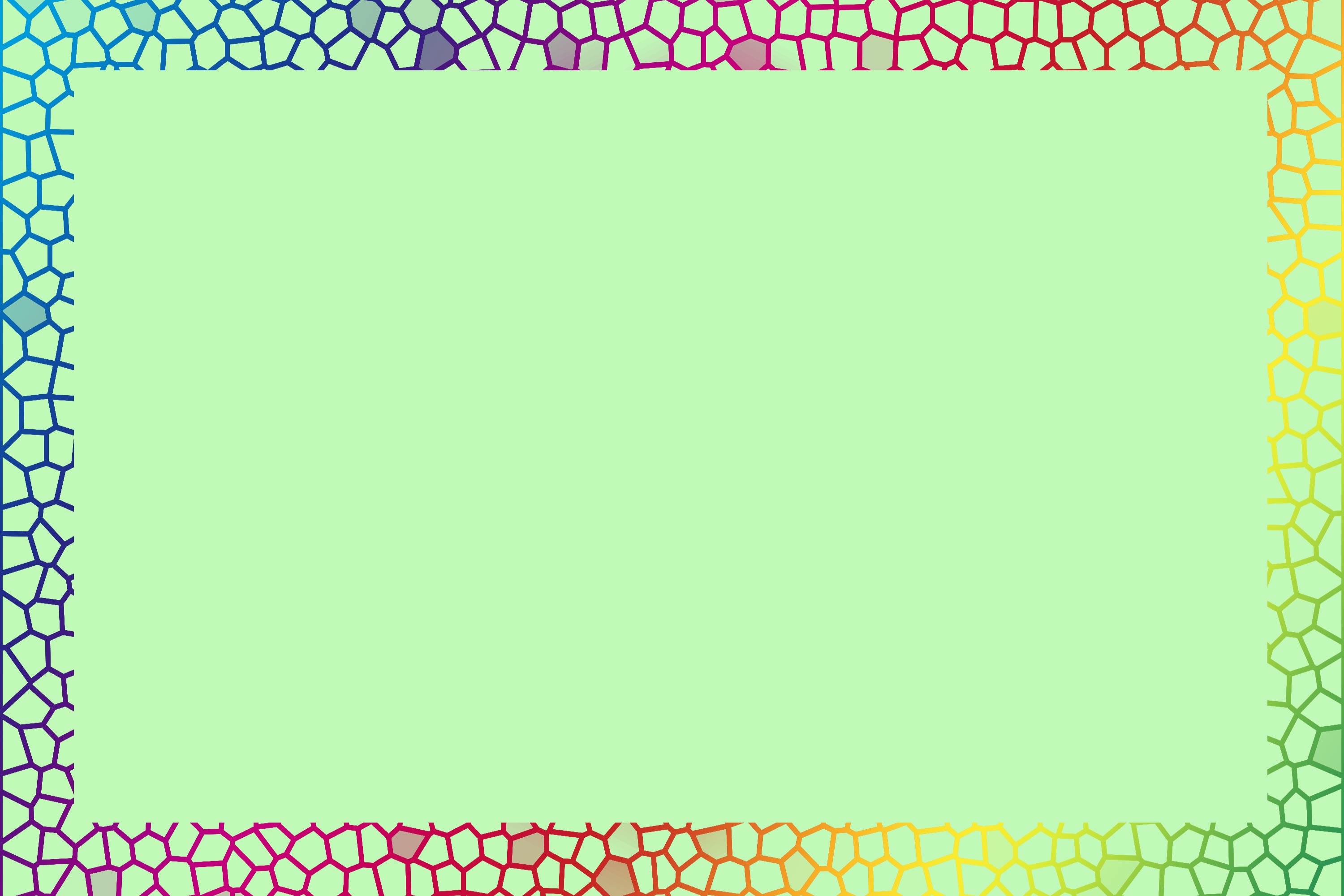 Семинар-практикум «Инновационный подход в физкультурно – оздоровительной работе» (воспитатель Савкина Н.А.)
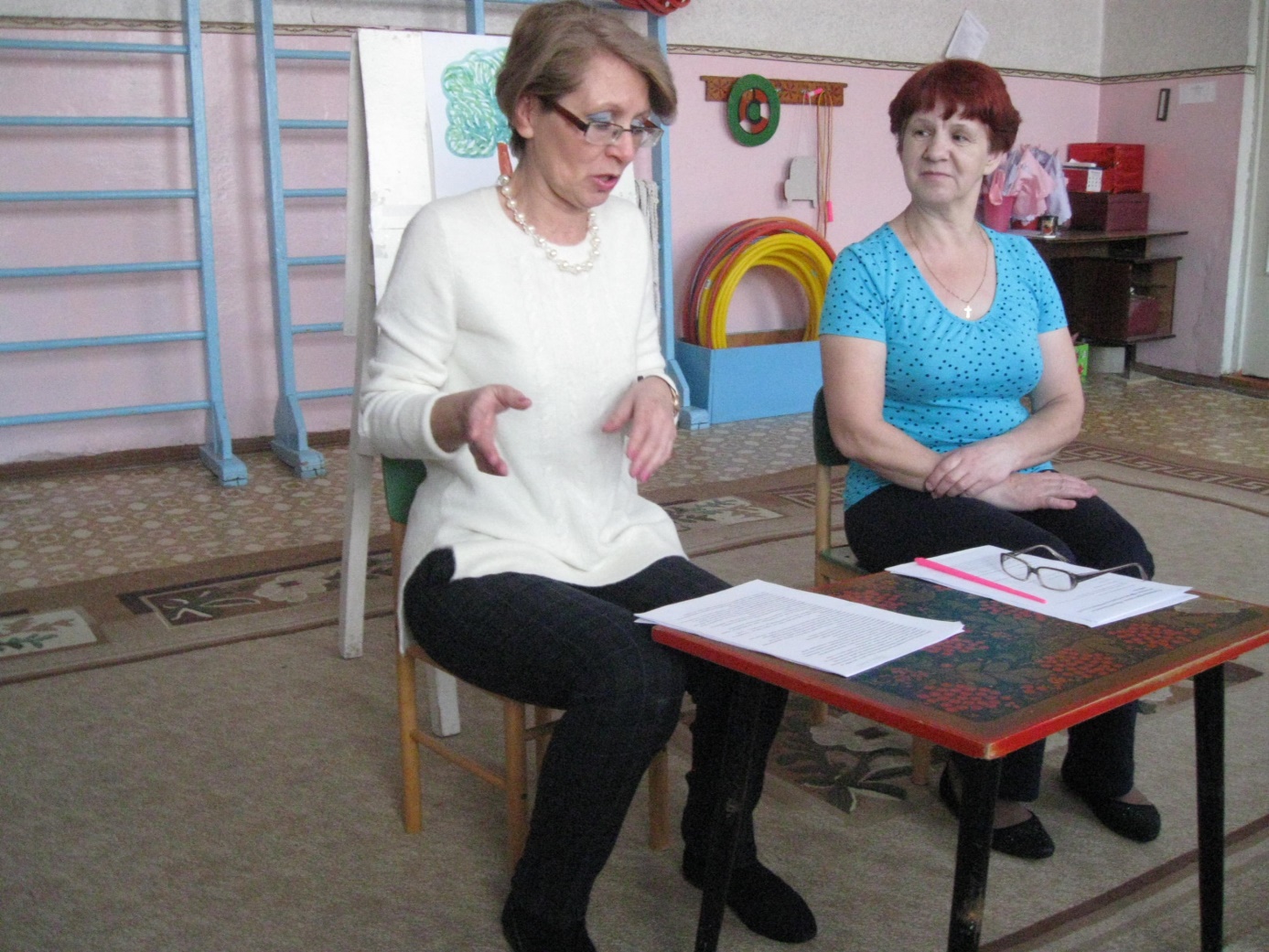 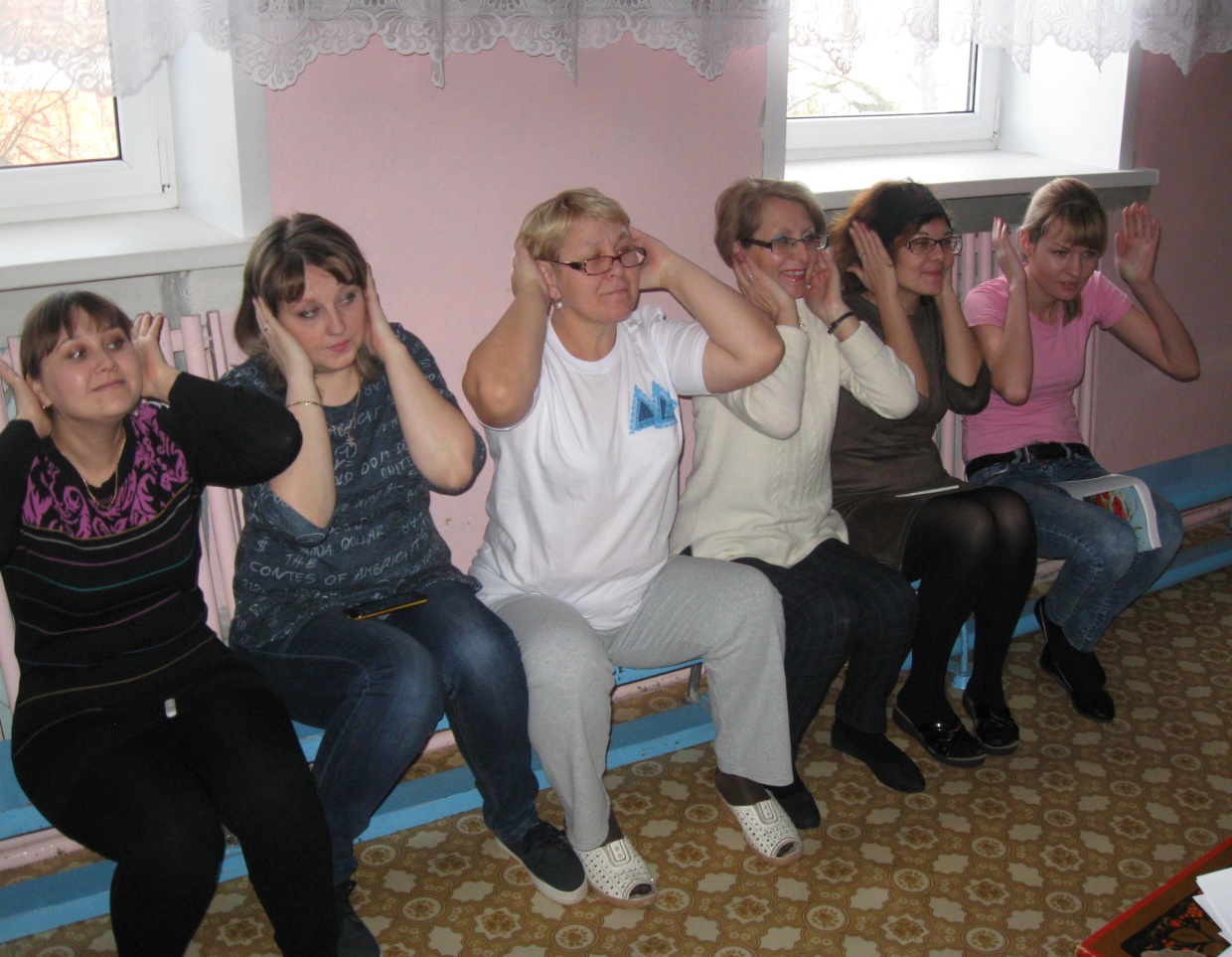 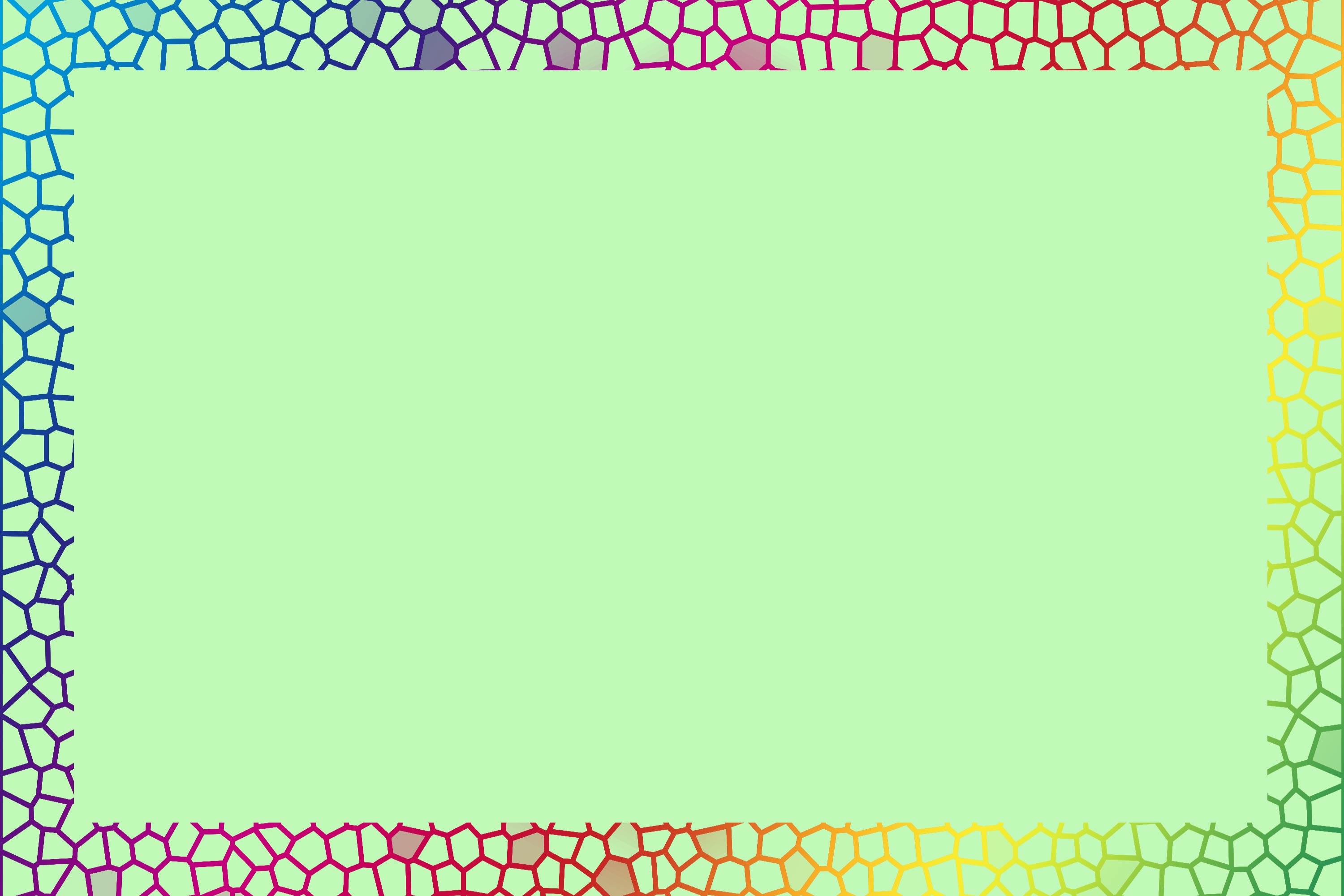 Диплом победителя "Современные технологии в деятельности педагогов дошкольных образовательных организаций» МГПИ им М.Е.ЕвсевьеваКузнецова Н.Н.(январь)
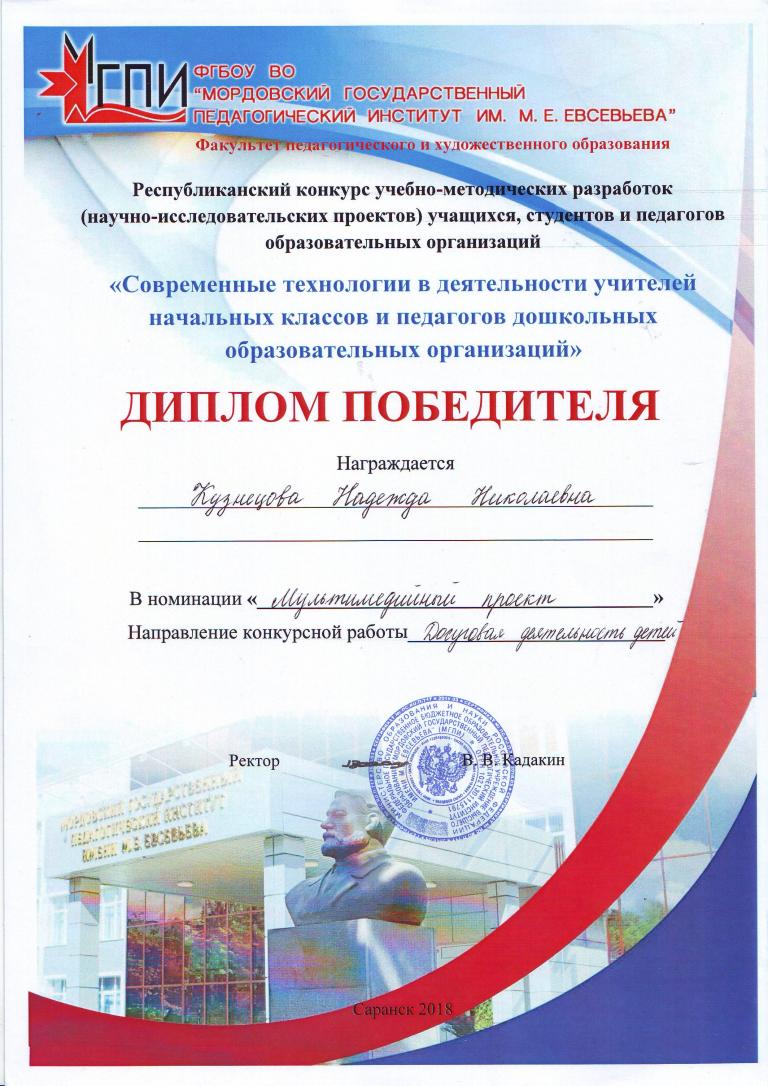 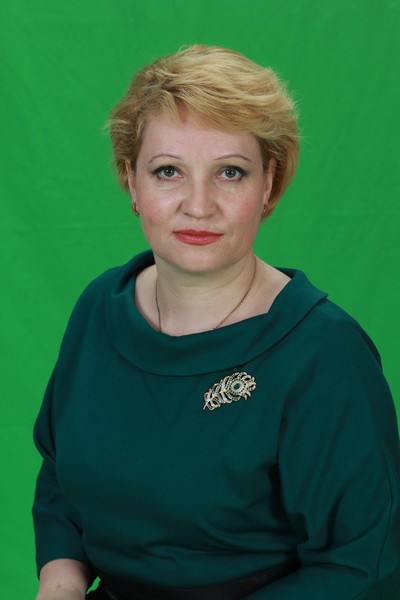 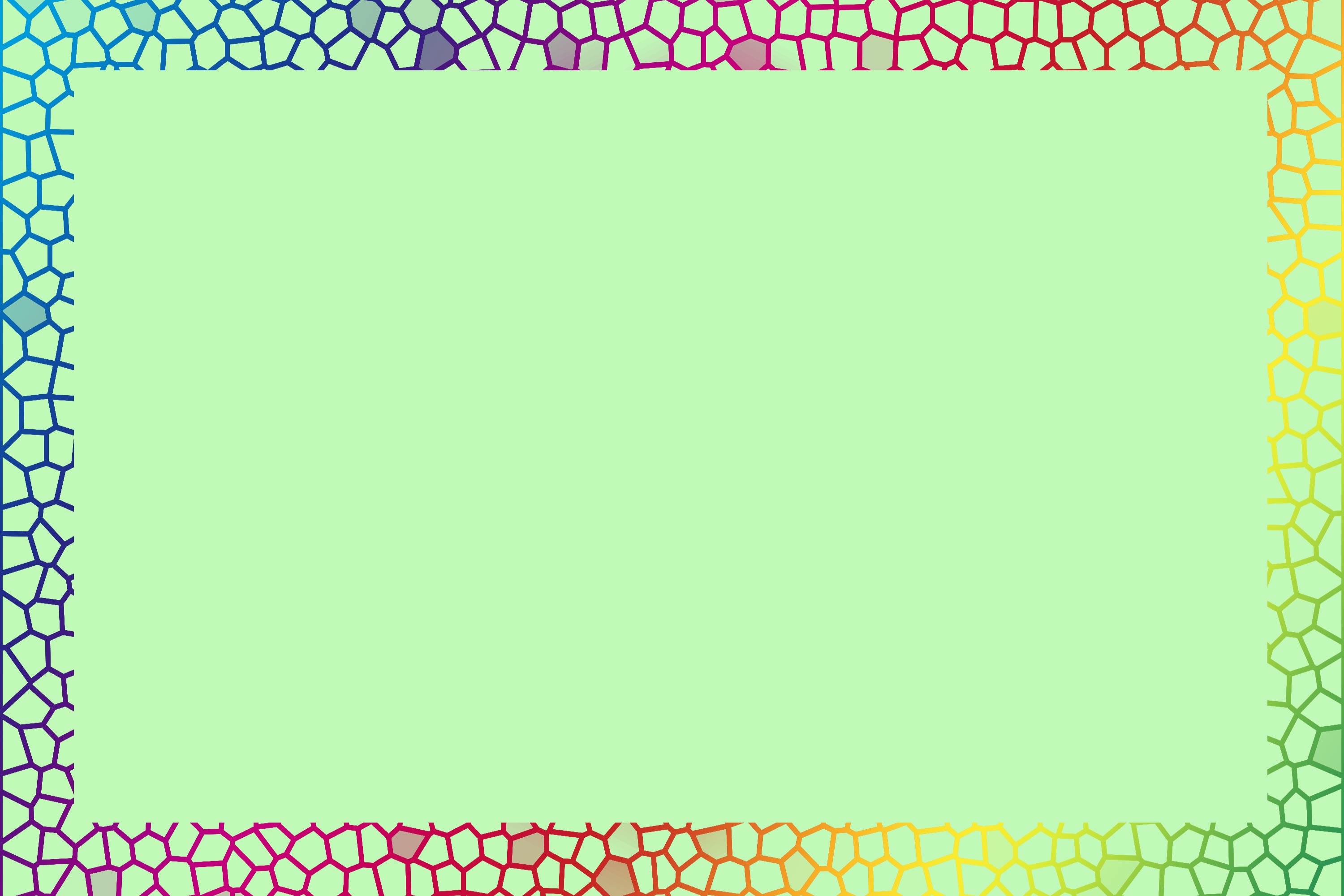 Центр игровой поддержки детей раннего развития «Теремок»(январь,2018)
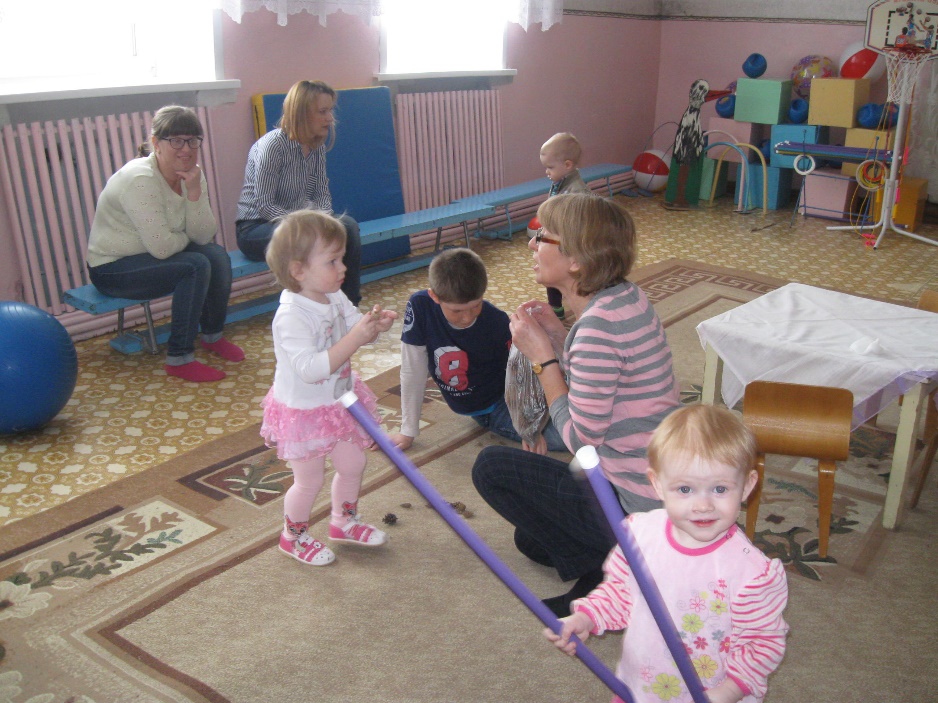 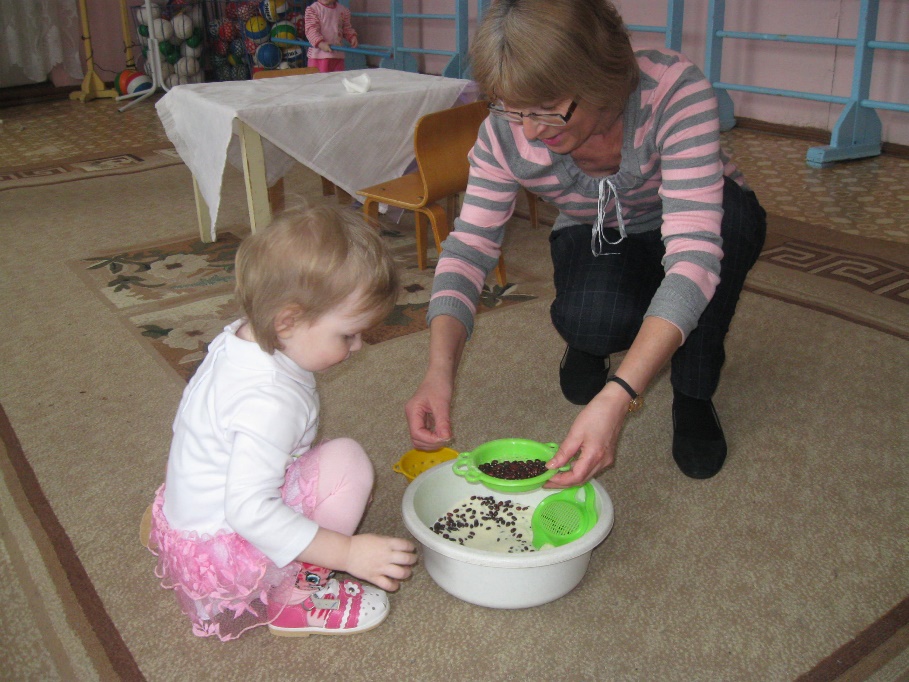 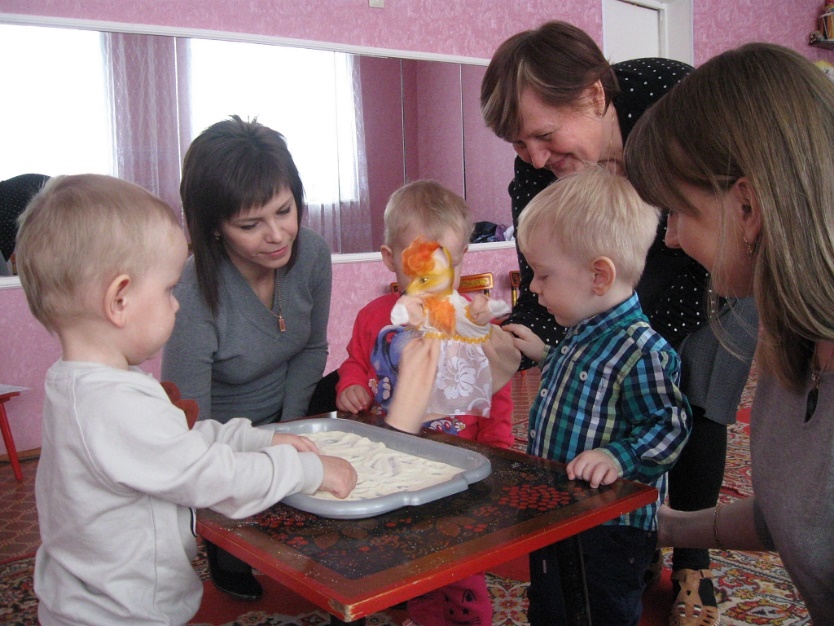 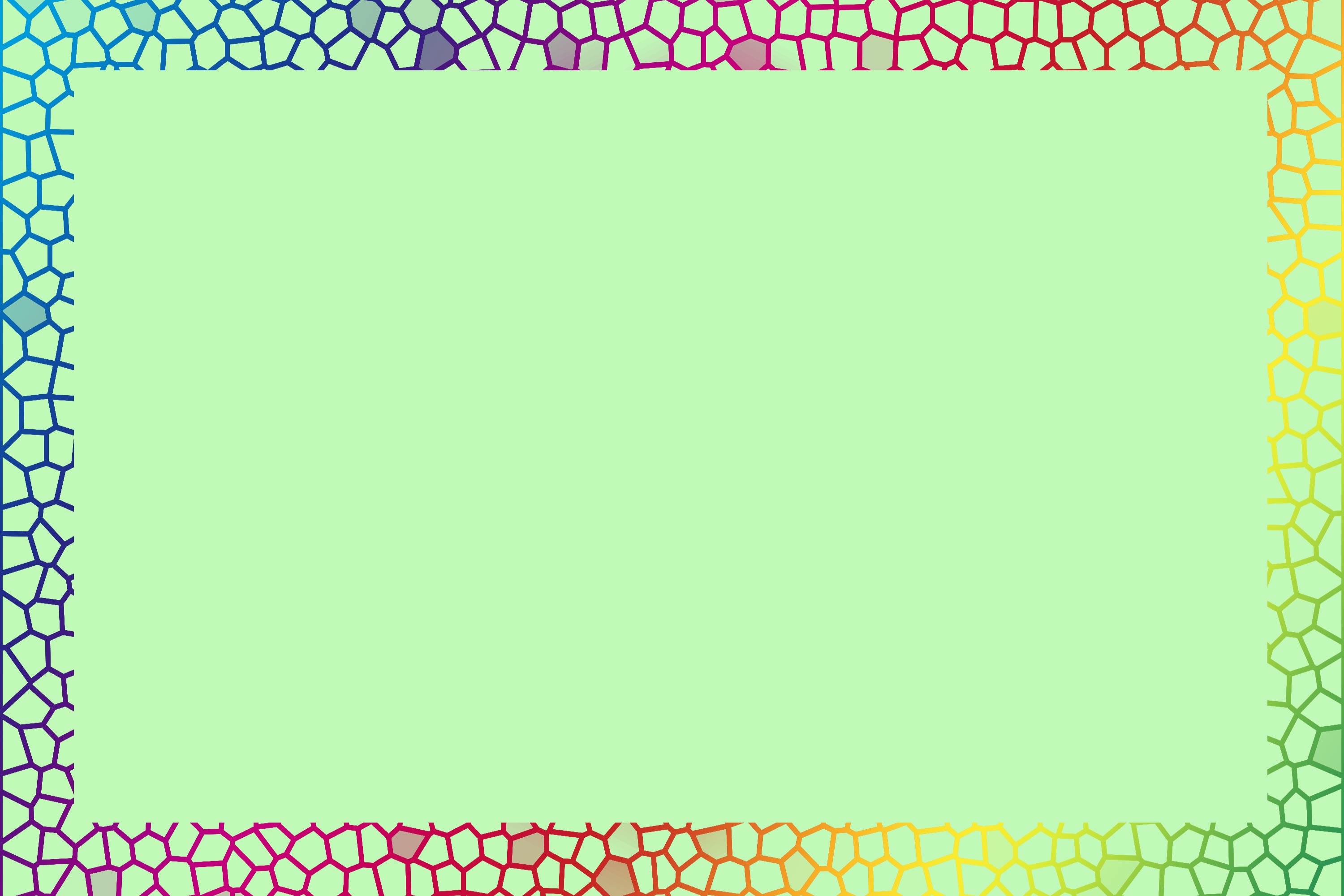 Бизиборд
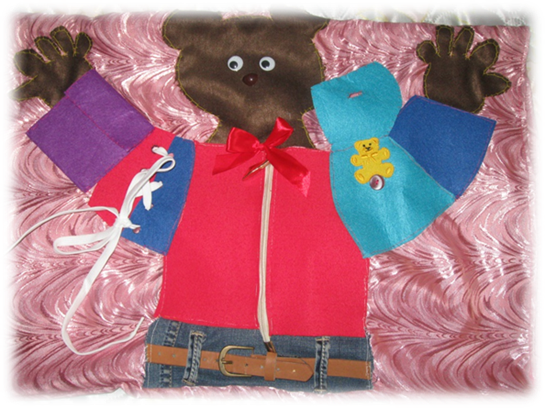 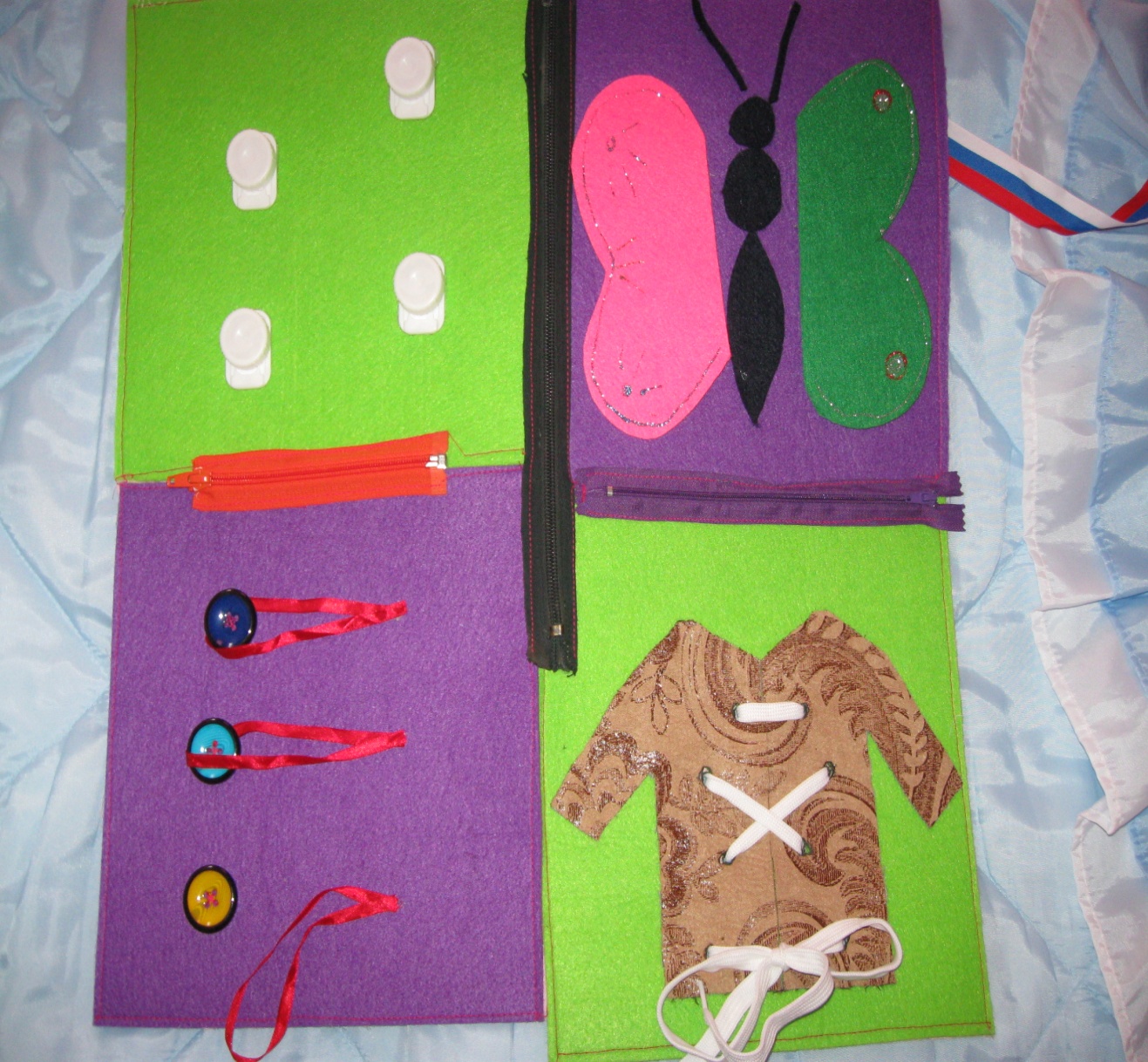 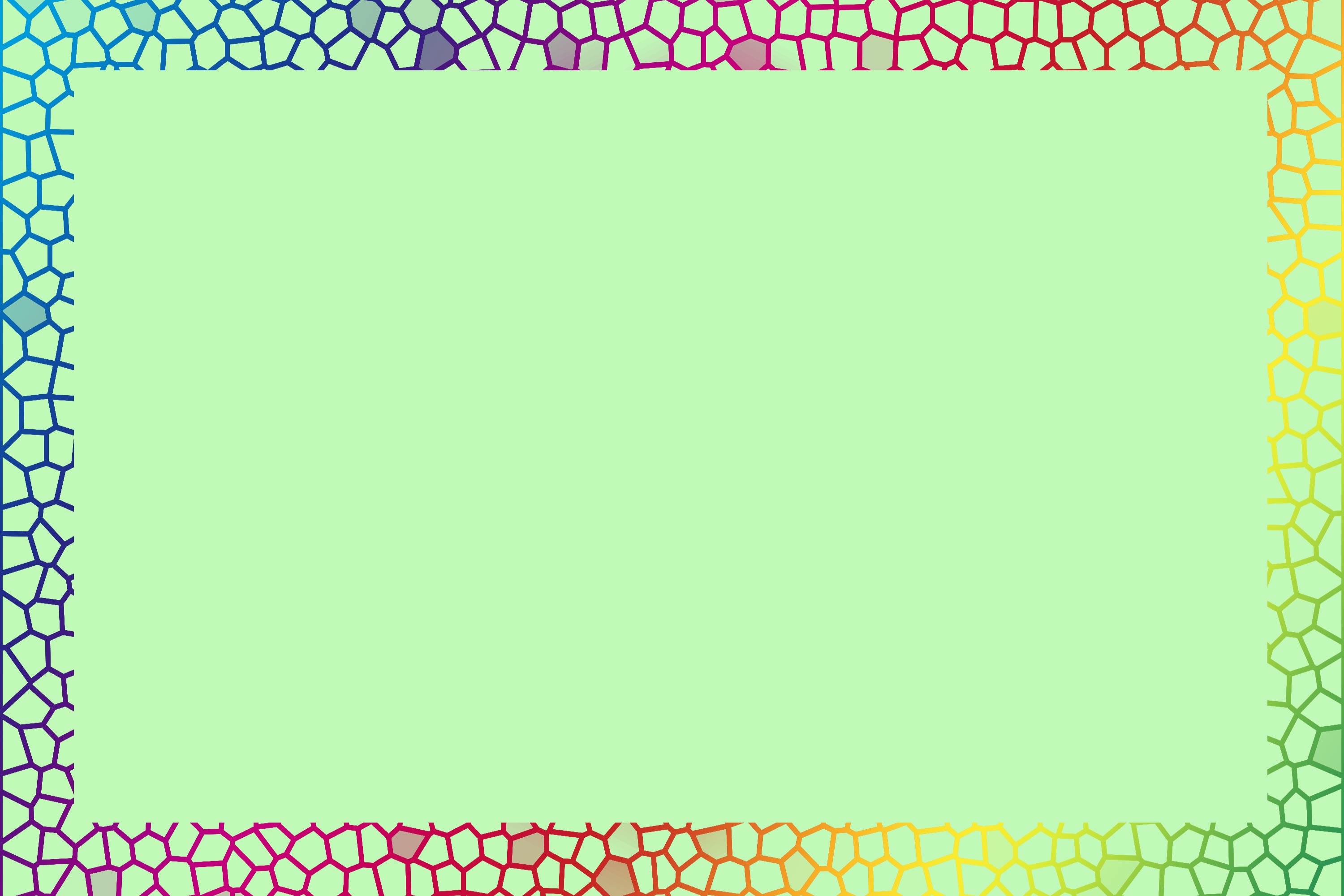 Республиканский конкурс ВДПО«Неопалимая купина» (март,2018)
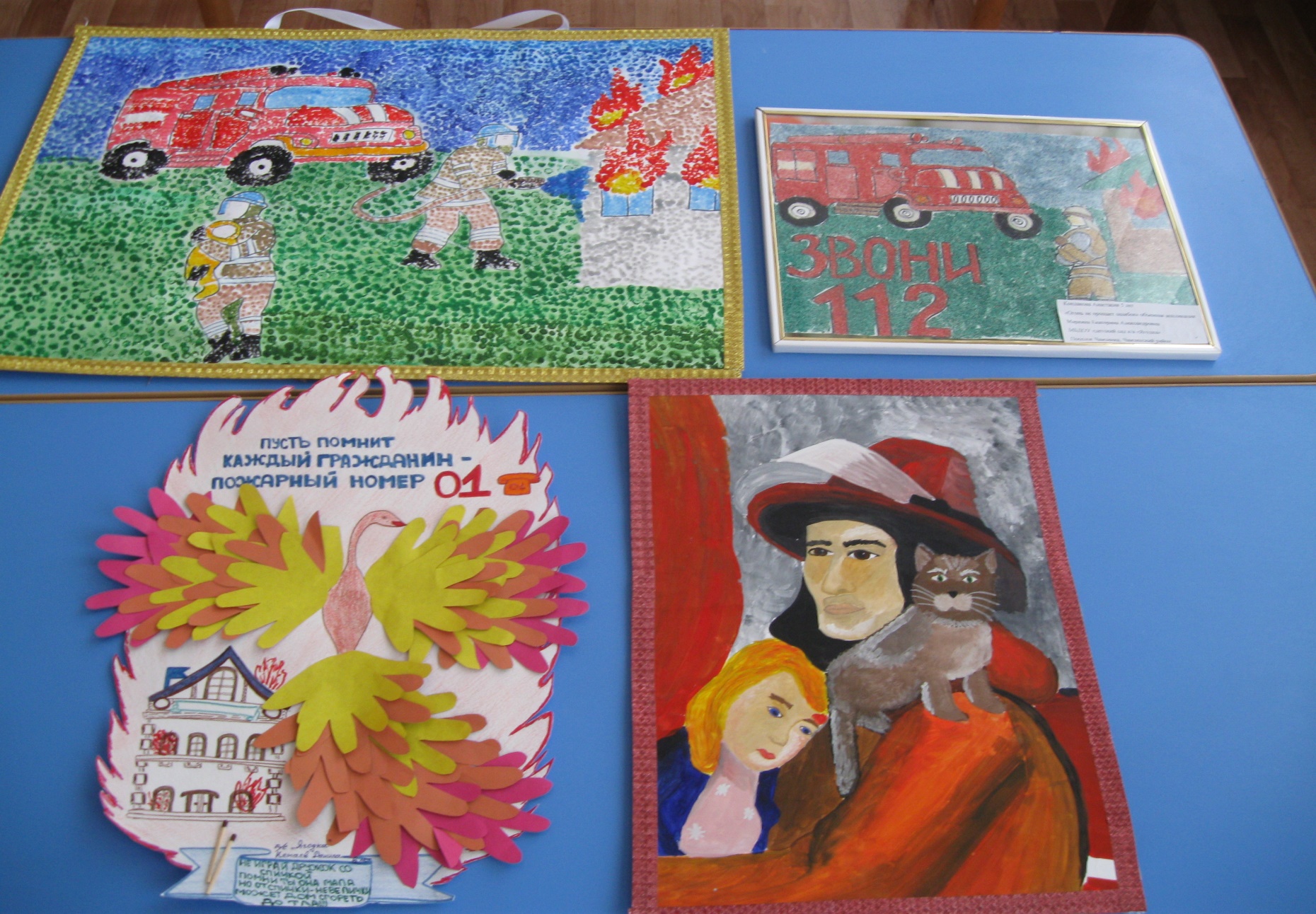 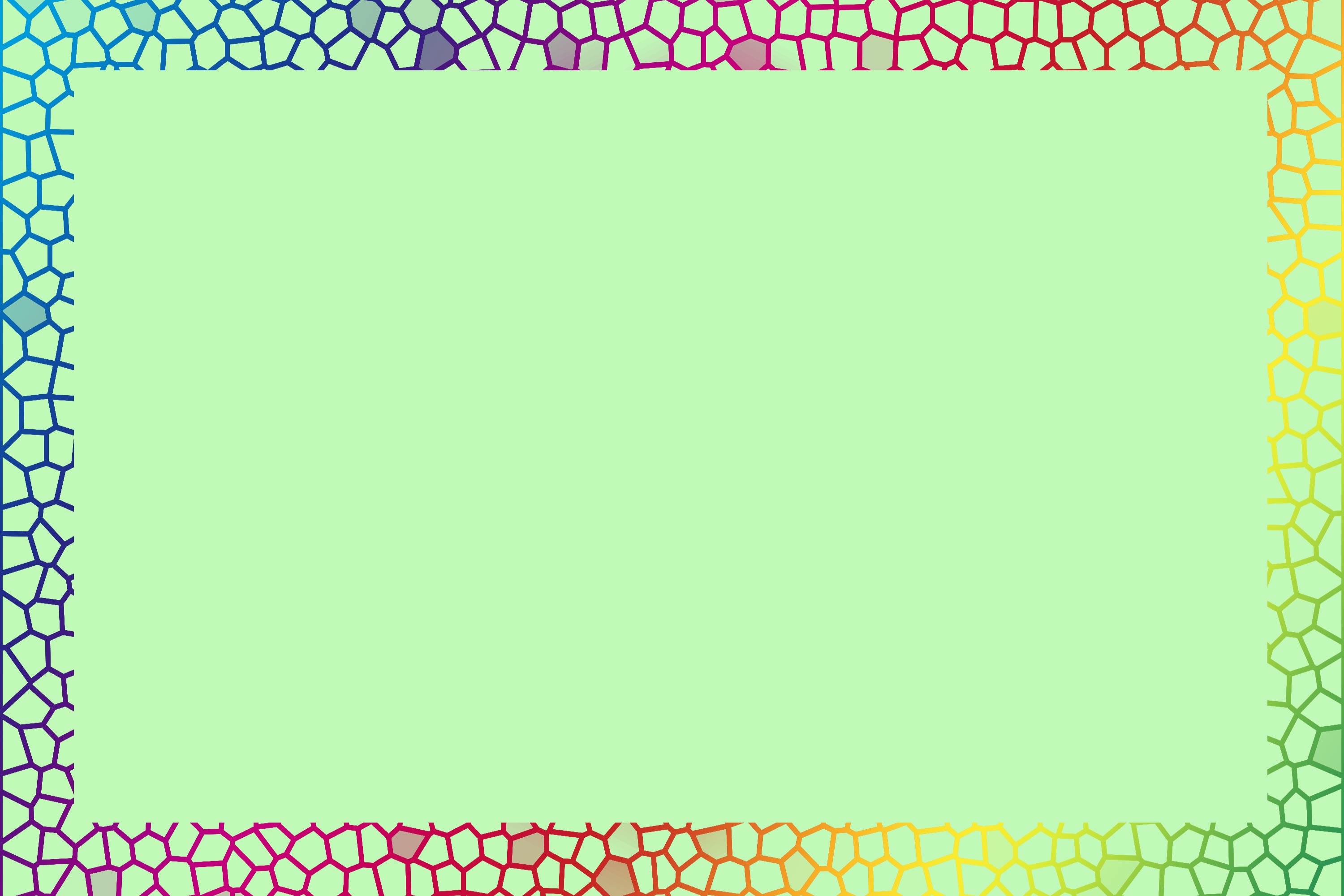 Районный конкурс поделок «Новогодний серпантин» (7 призовых мест)
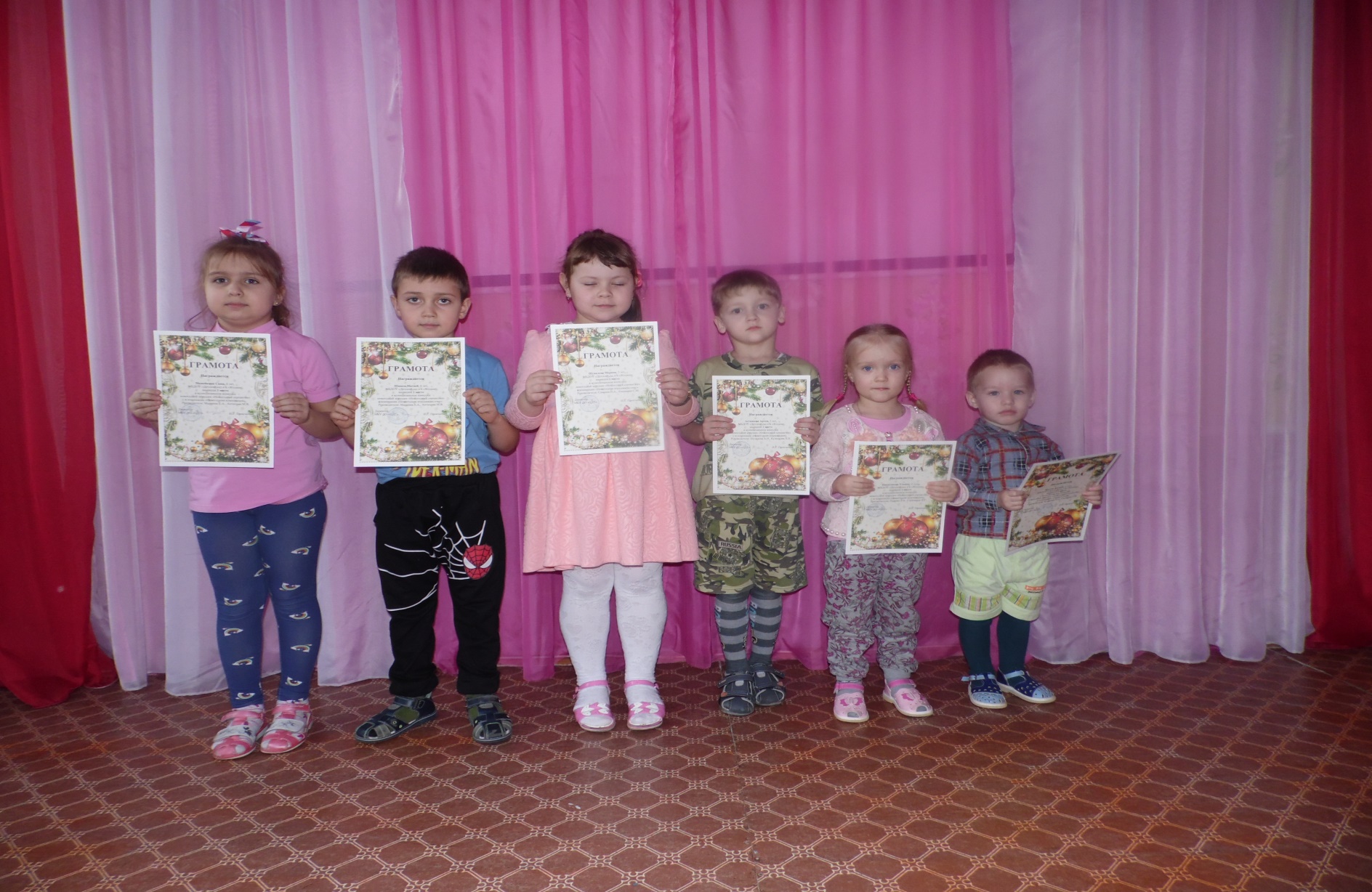 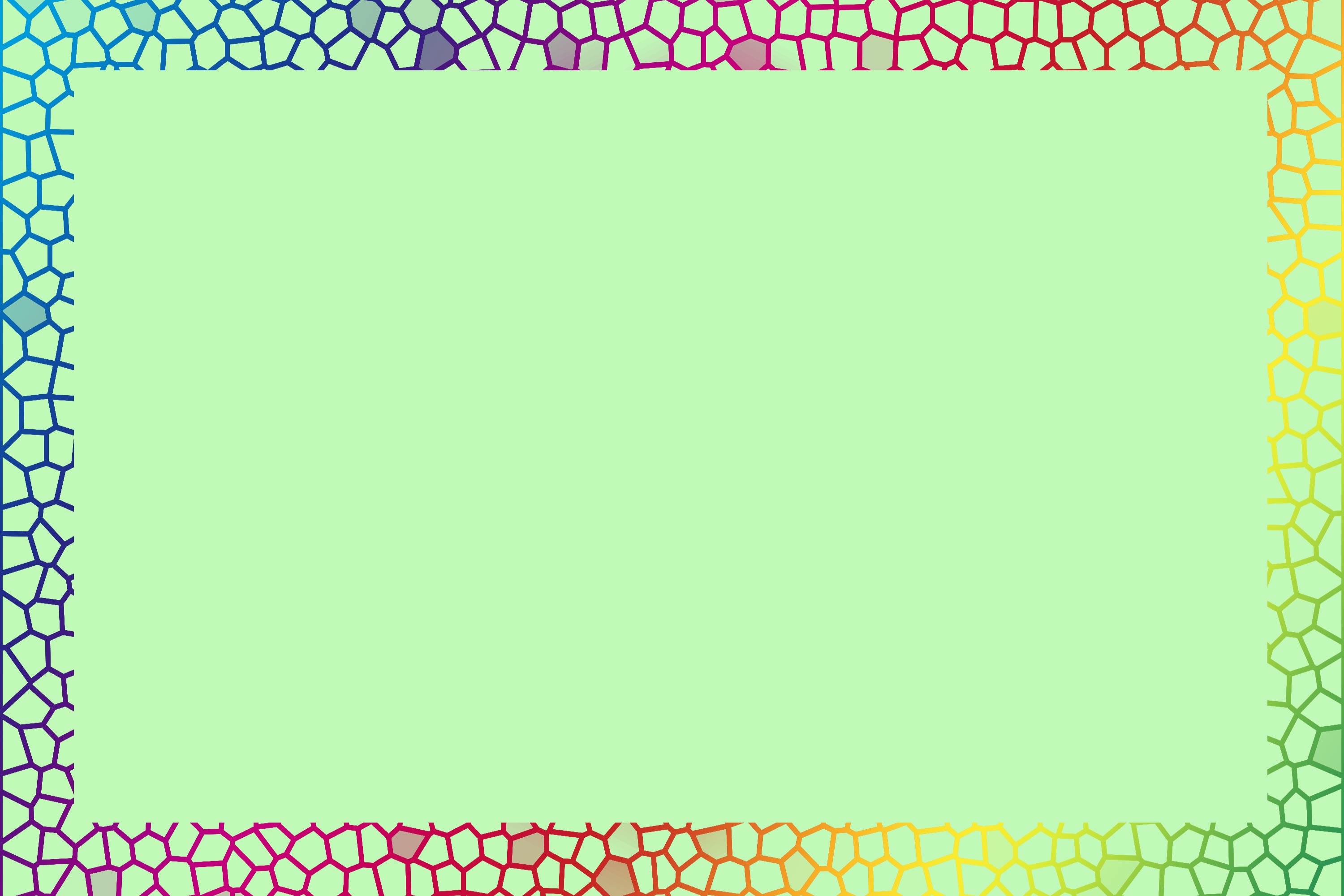 Семинар на базе «Академия повышения квалификации  и профессиональной  переподготовки работников образования» октябрь, г.Москва
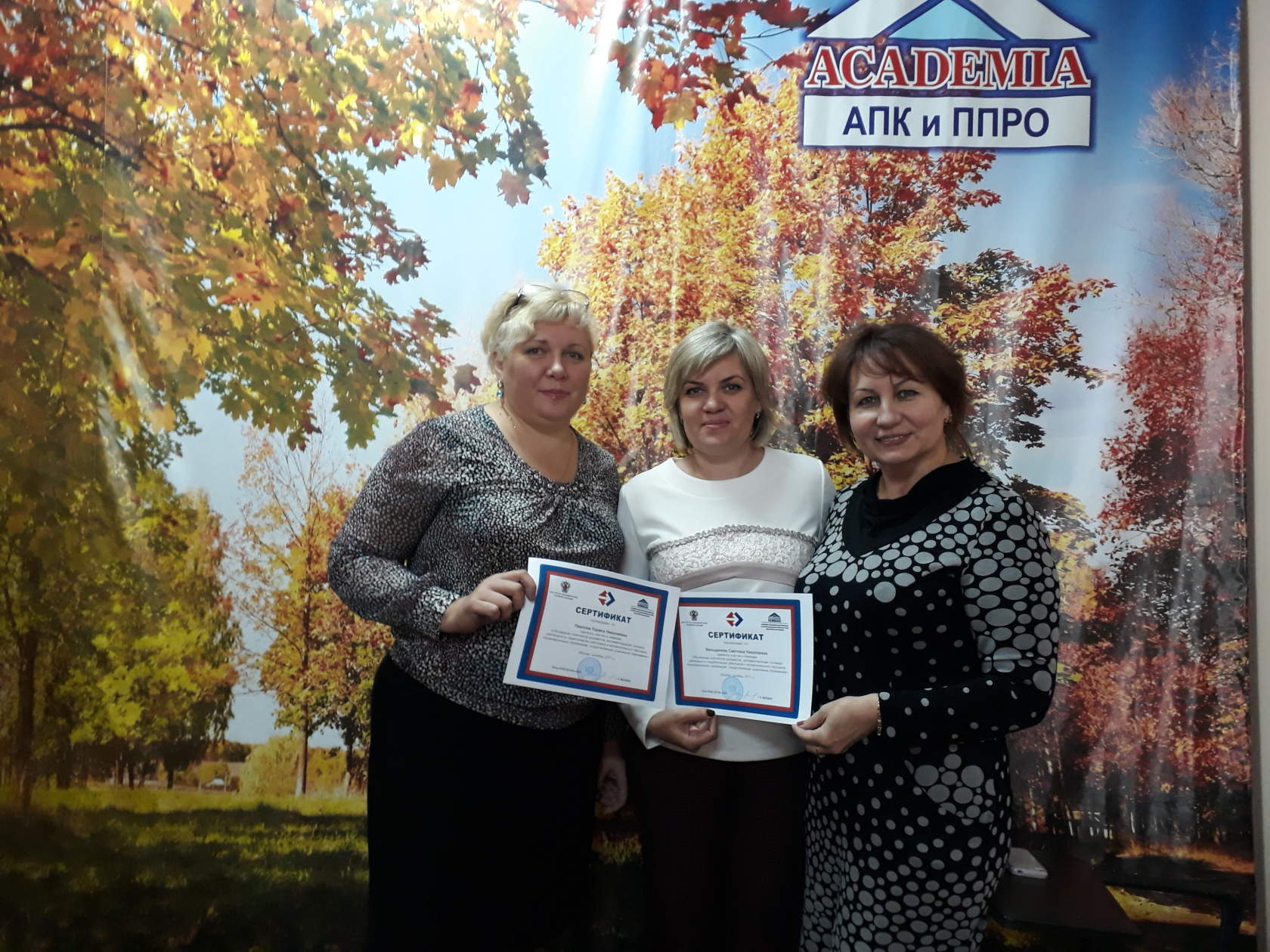 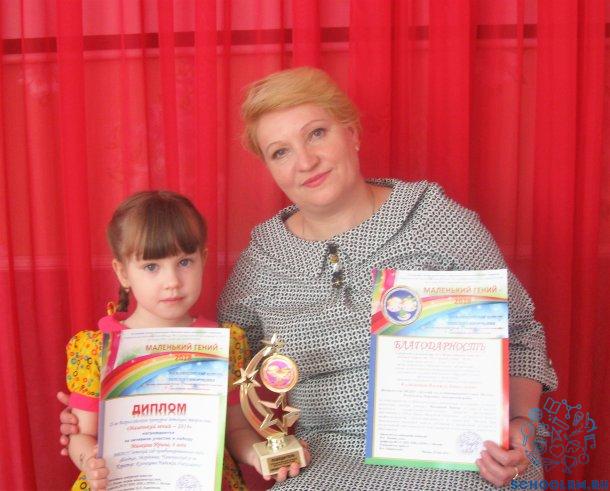 Участие в Российском конкурсе      «Воспитатели России» (июнь,2017)
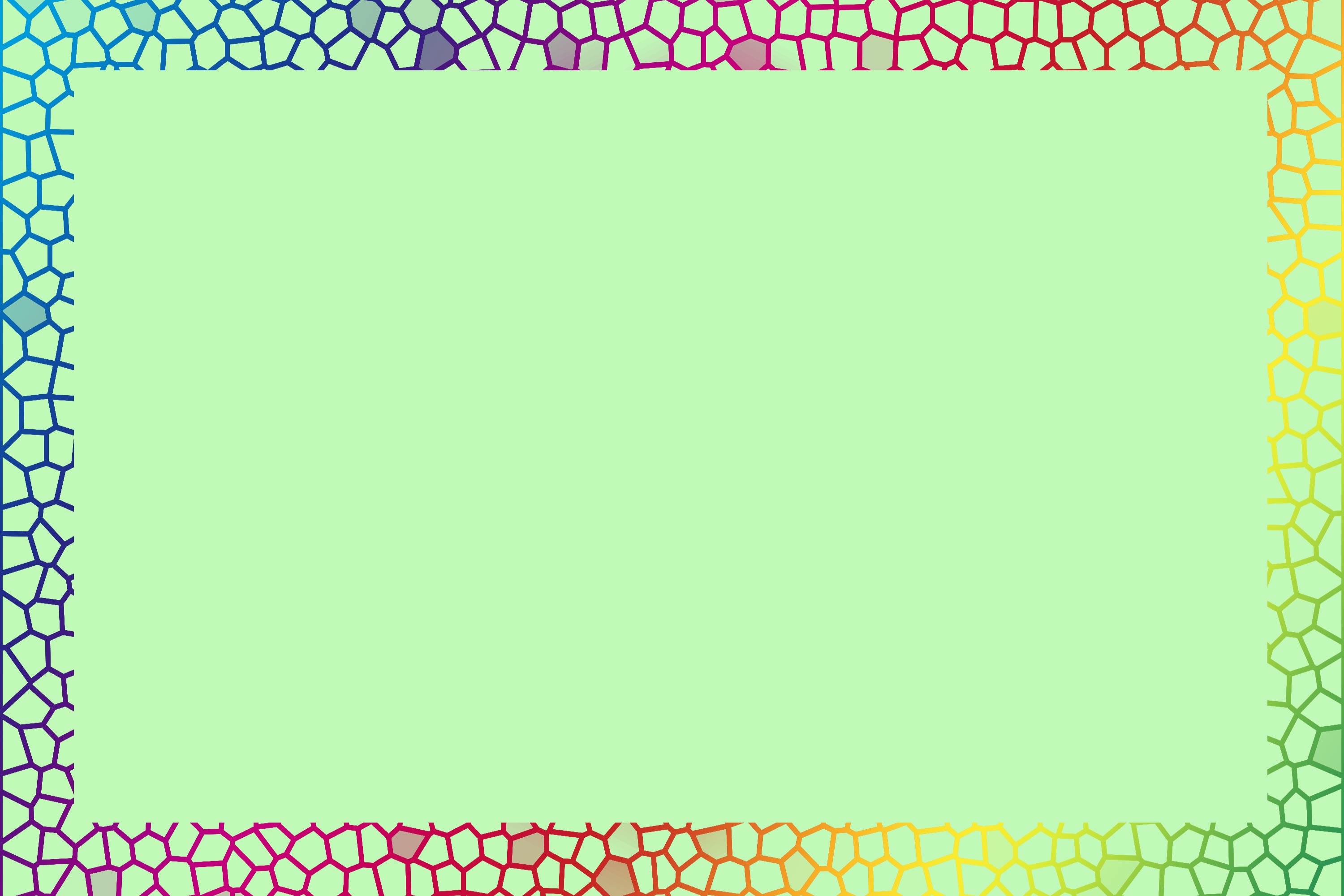 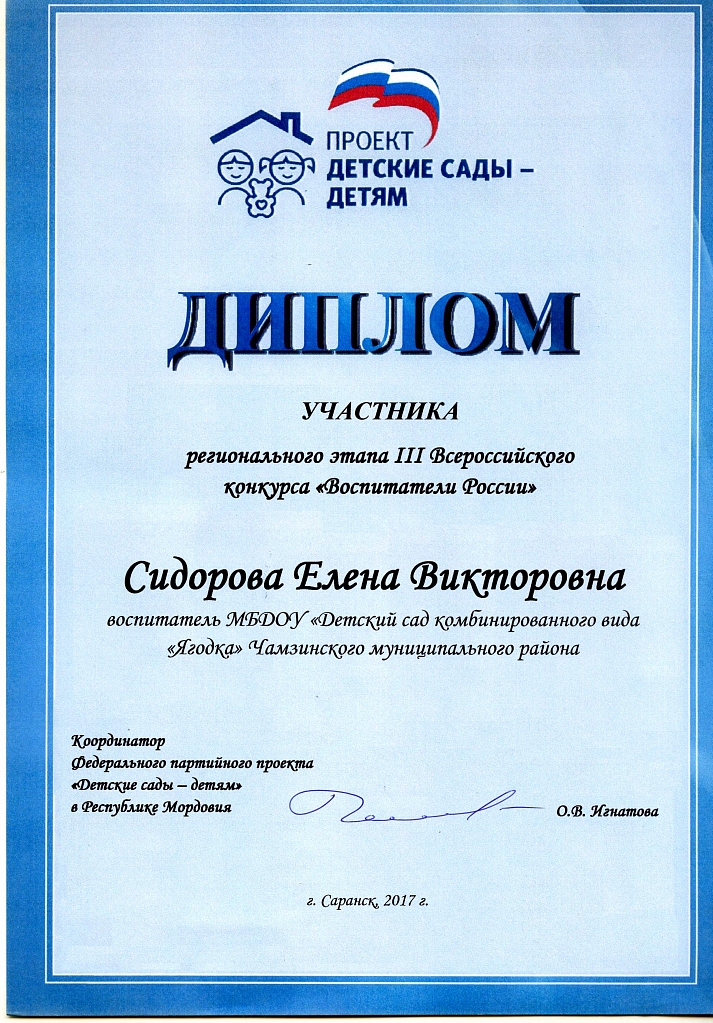 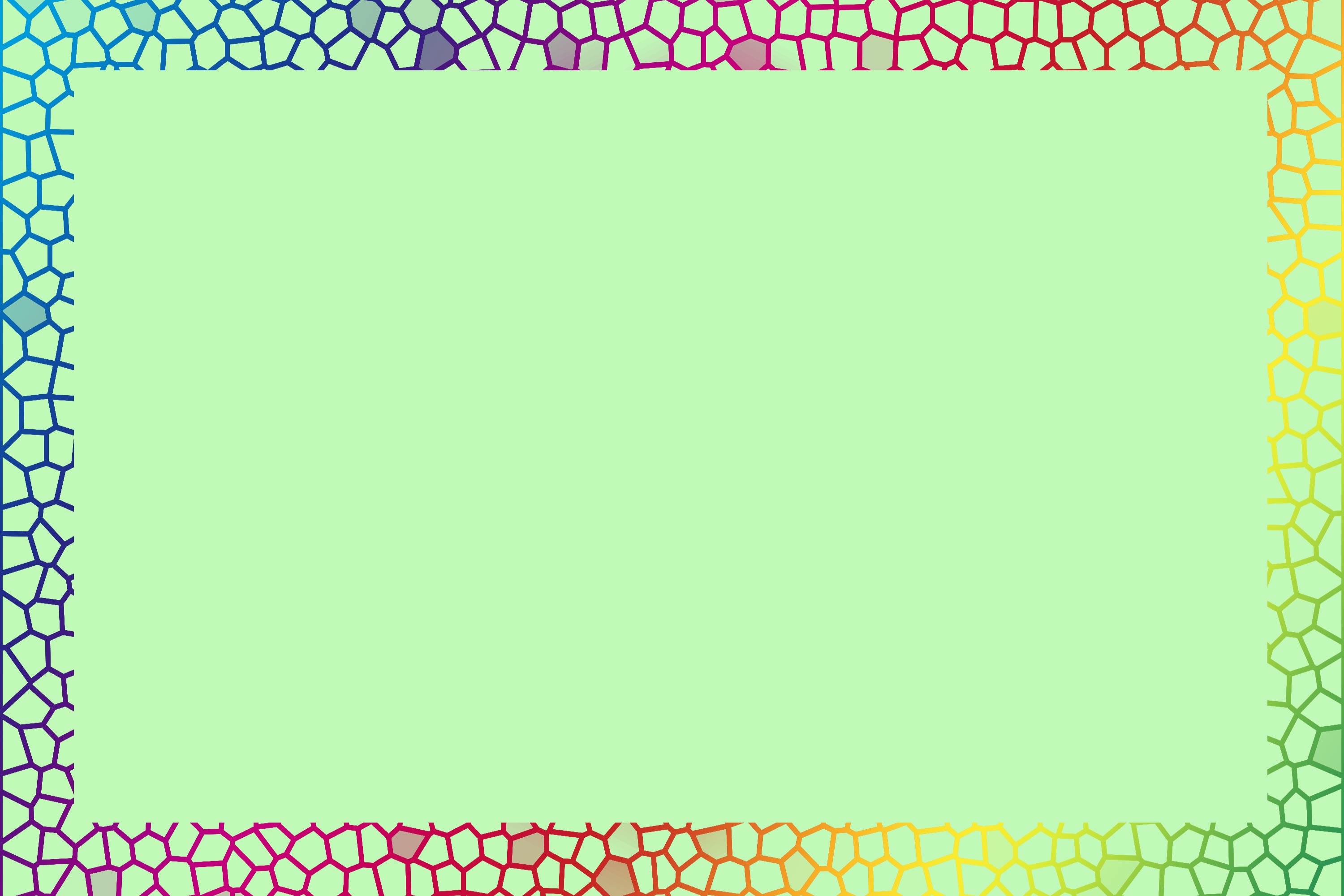 Участие в муниципальном конкурсе «Воспитатель  профессионал»
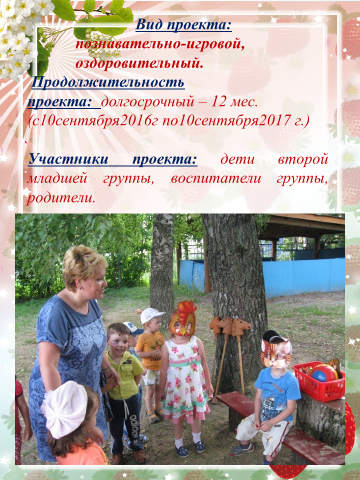 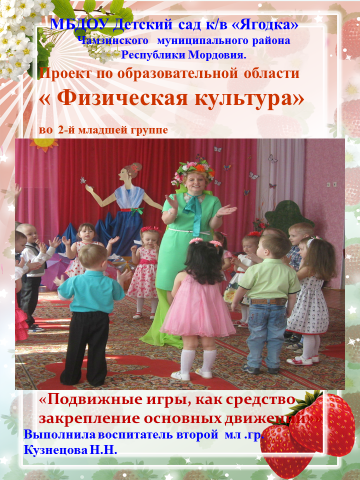 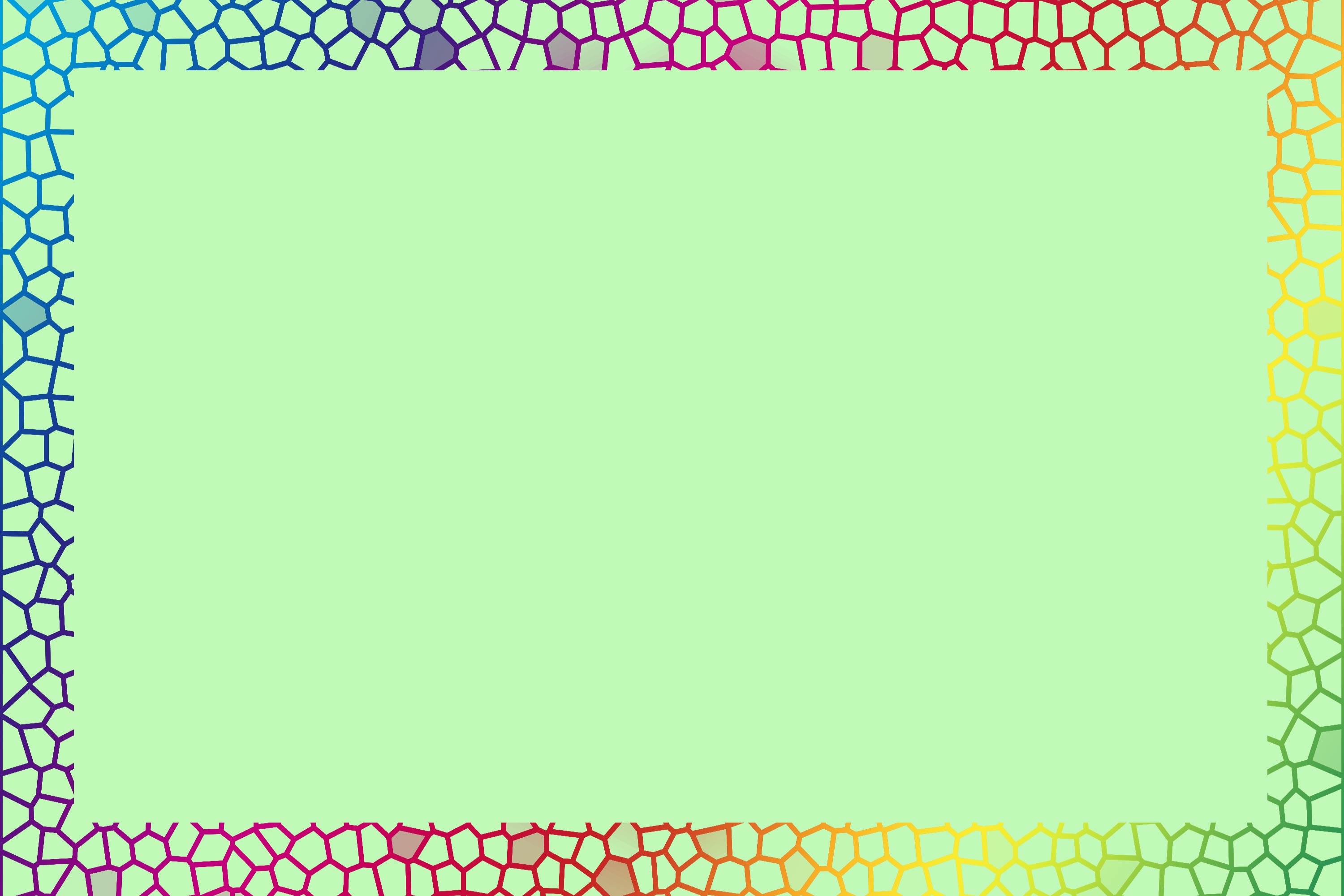 Мы пилотная площадка МРИО«Ранняя  профориентация: технология и методика работы с детьми дошкольного возраста»
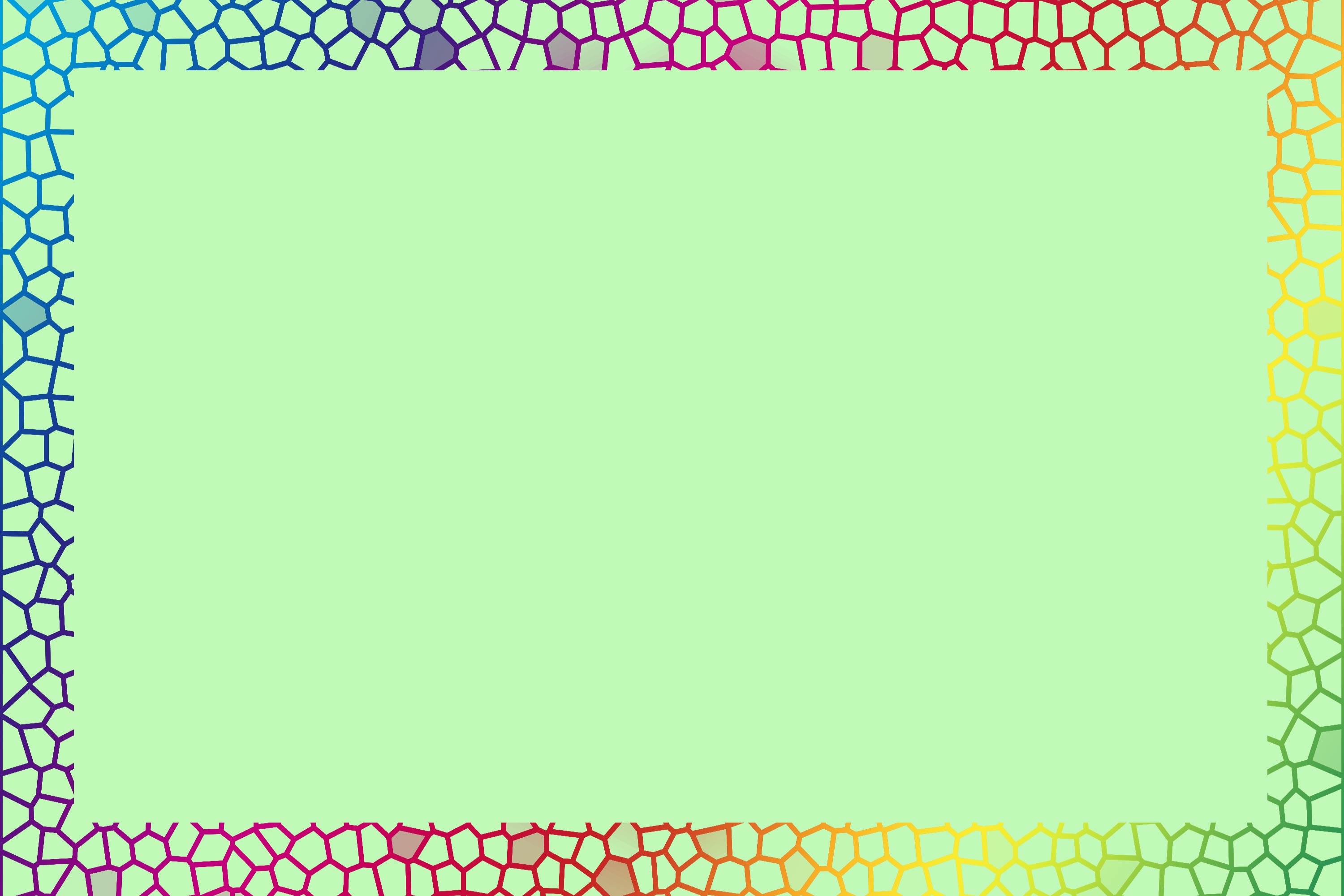 Проводы зимы «Здравствуй, масленица!»
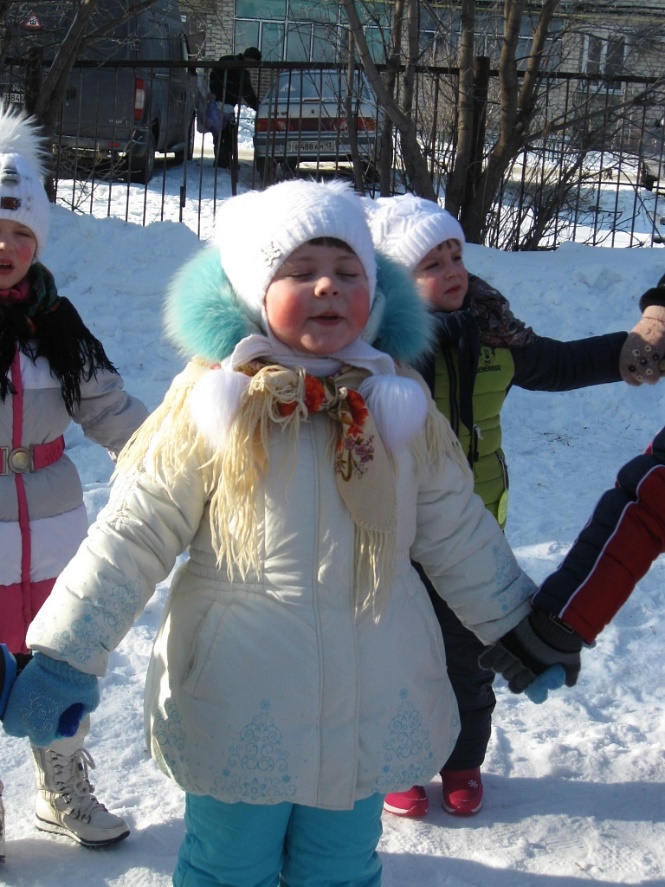 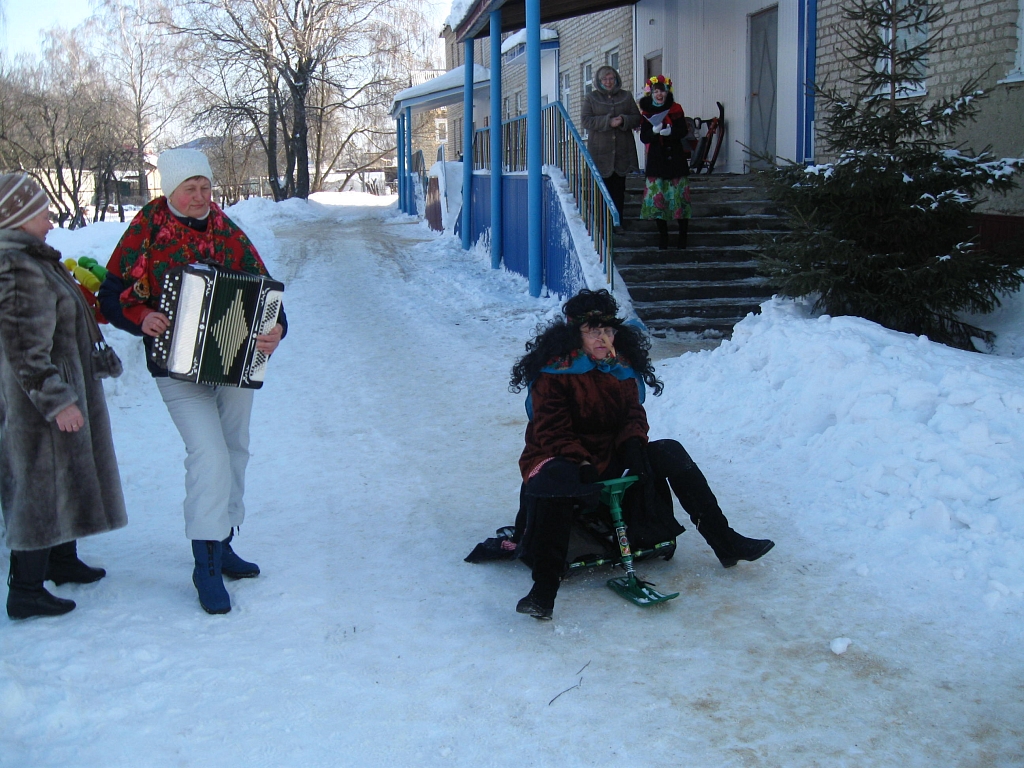 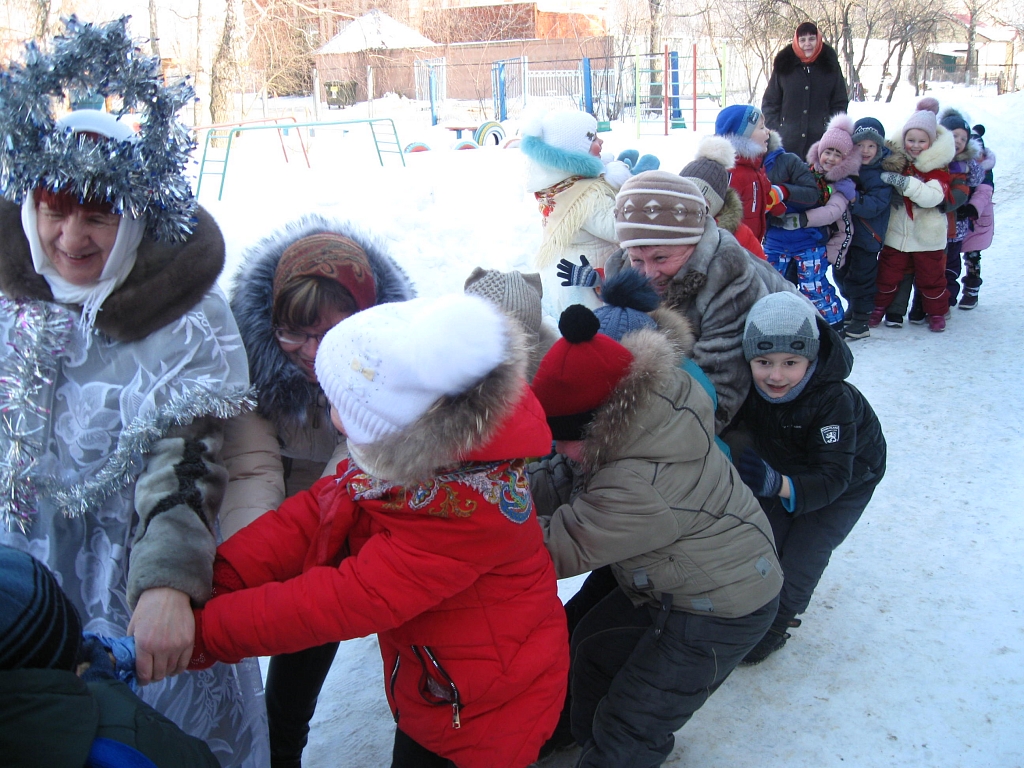 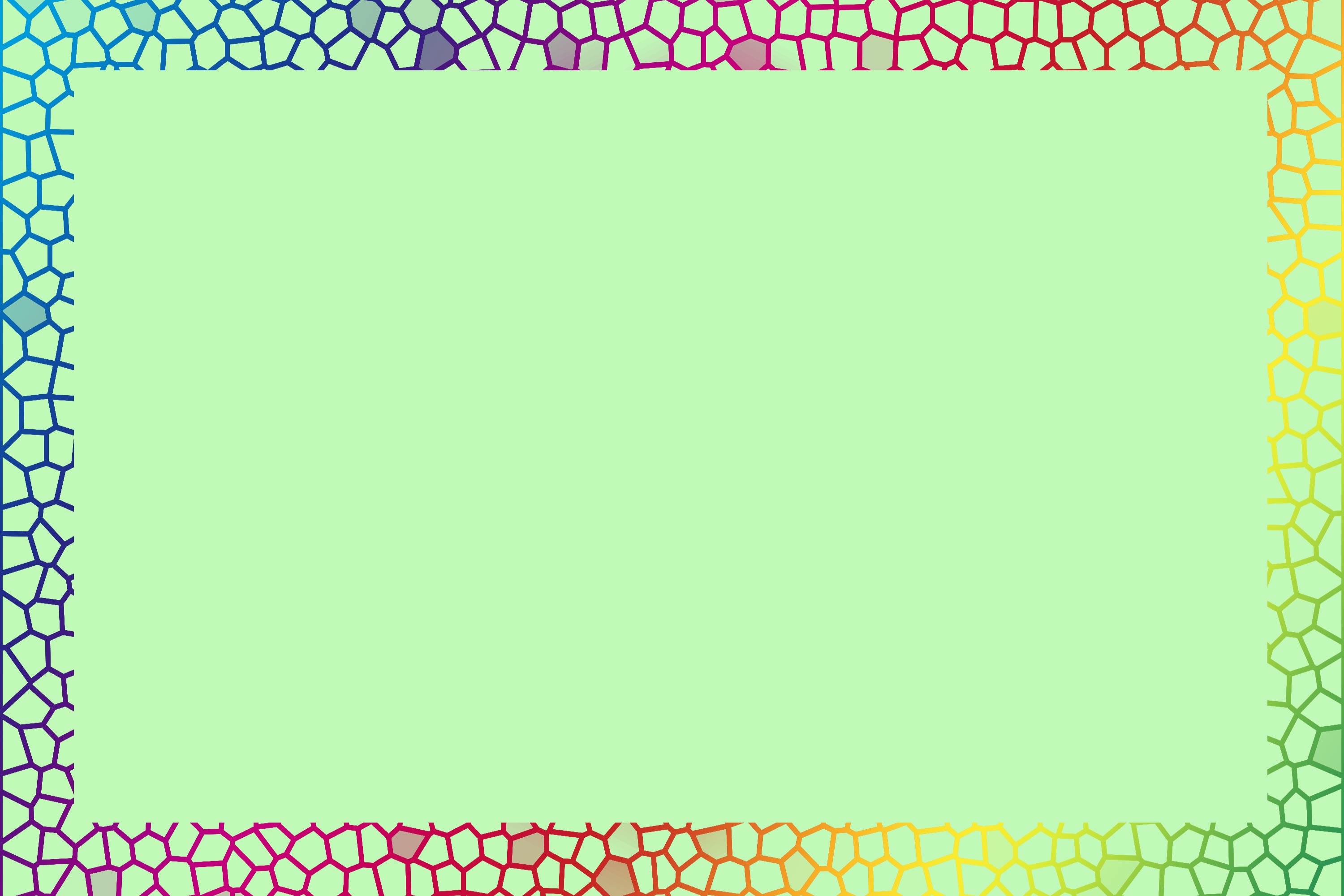 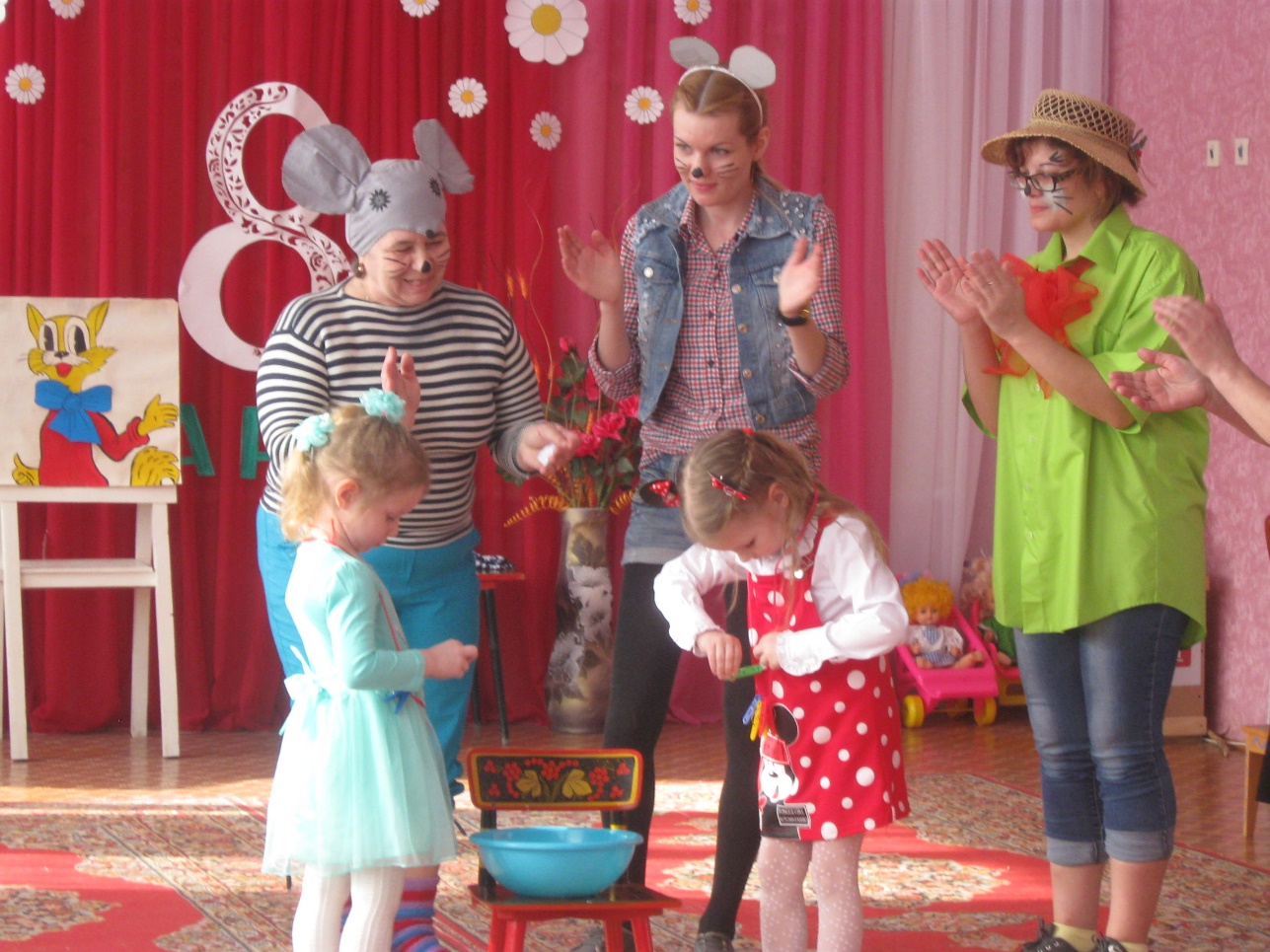 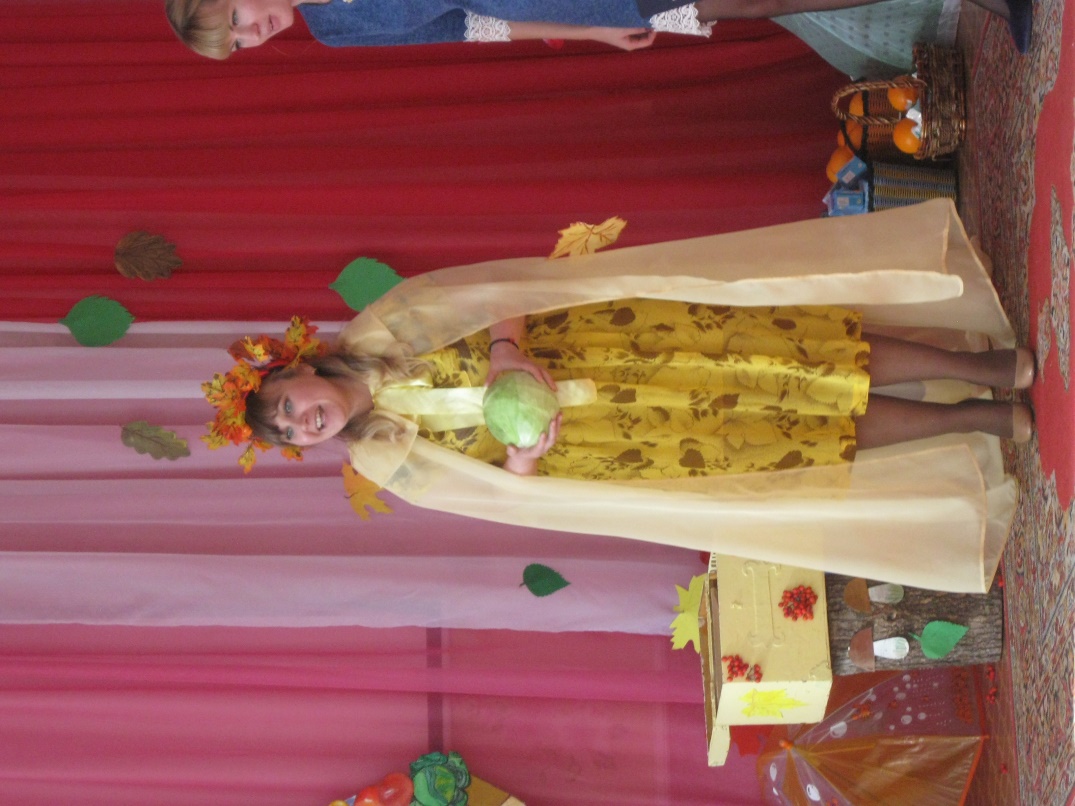 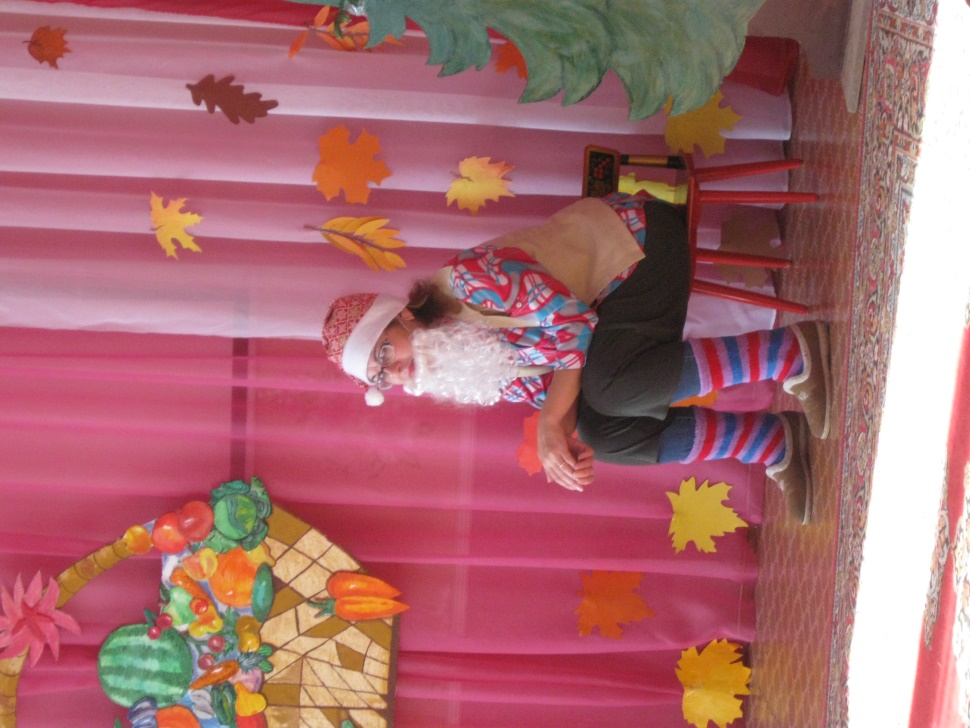 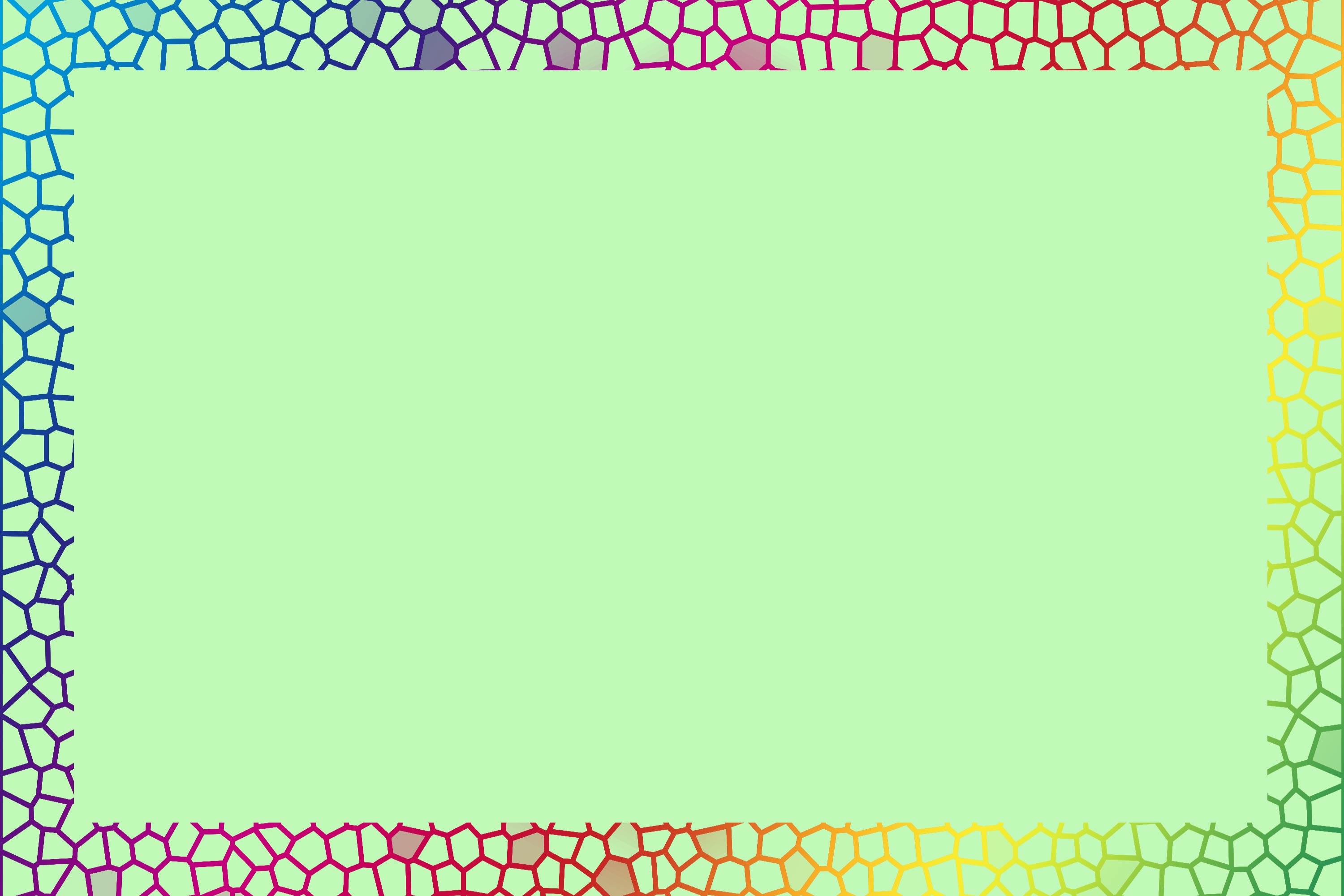